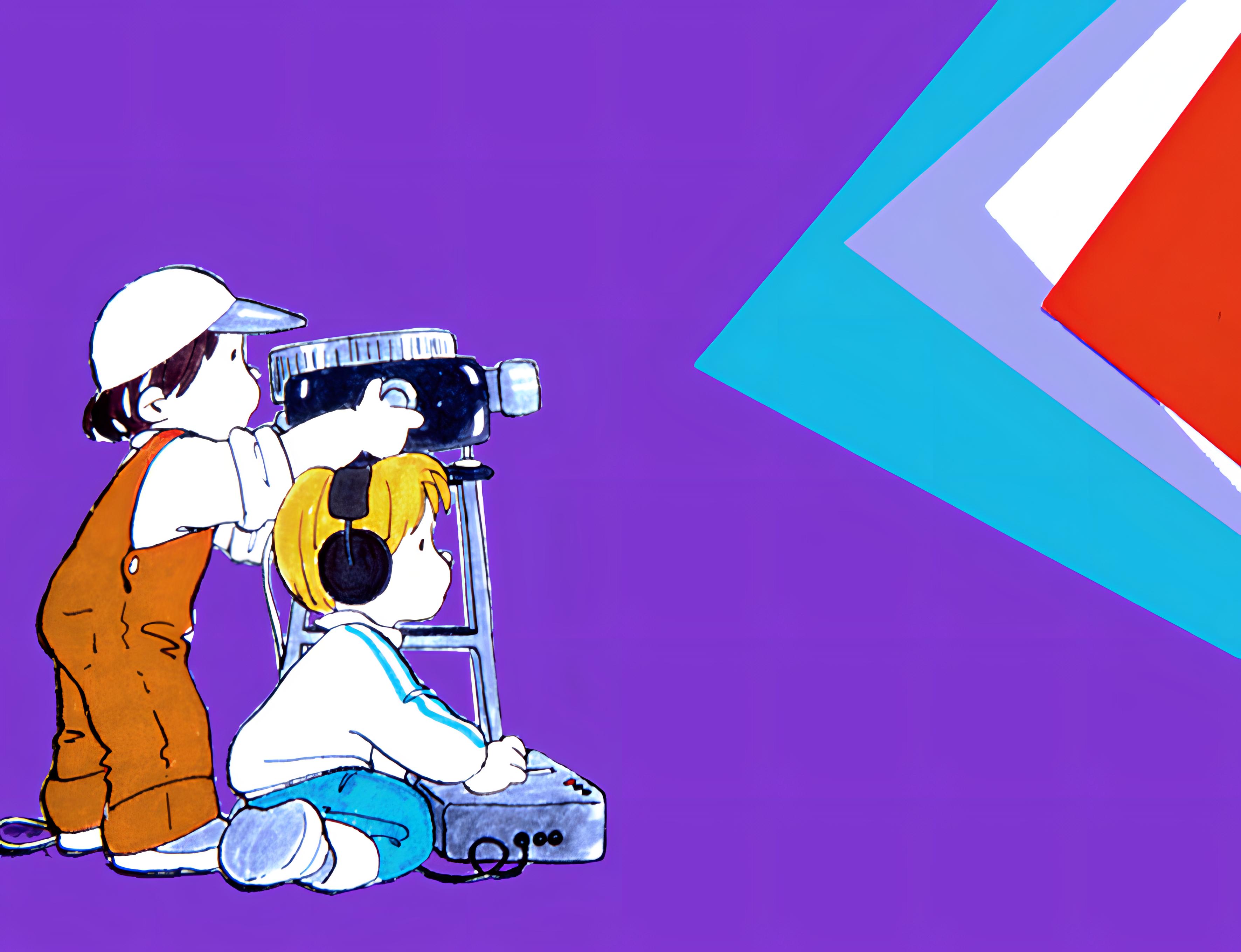 [Speaker Notes: Gen3 films, presenta…]
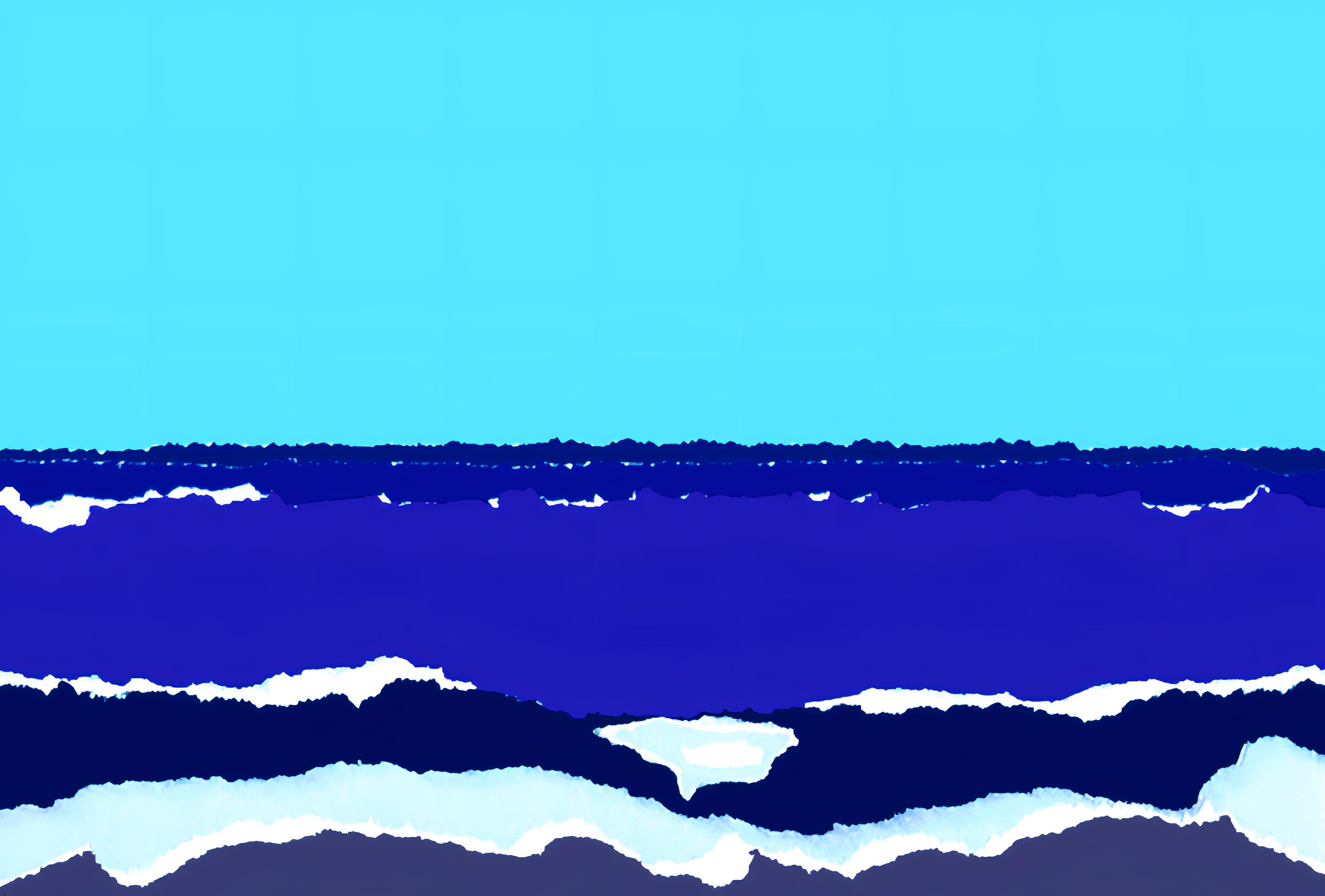 [Speaker Notes: Il segreto che veniva dal mare]
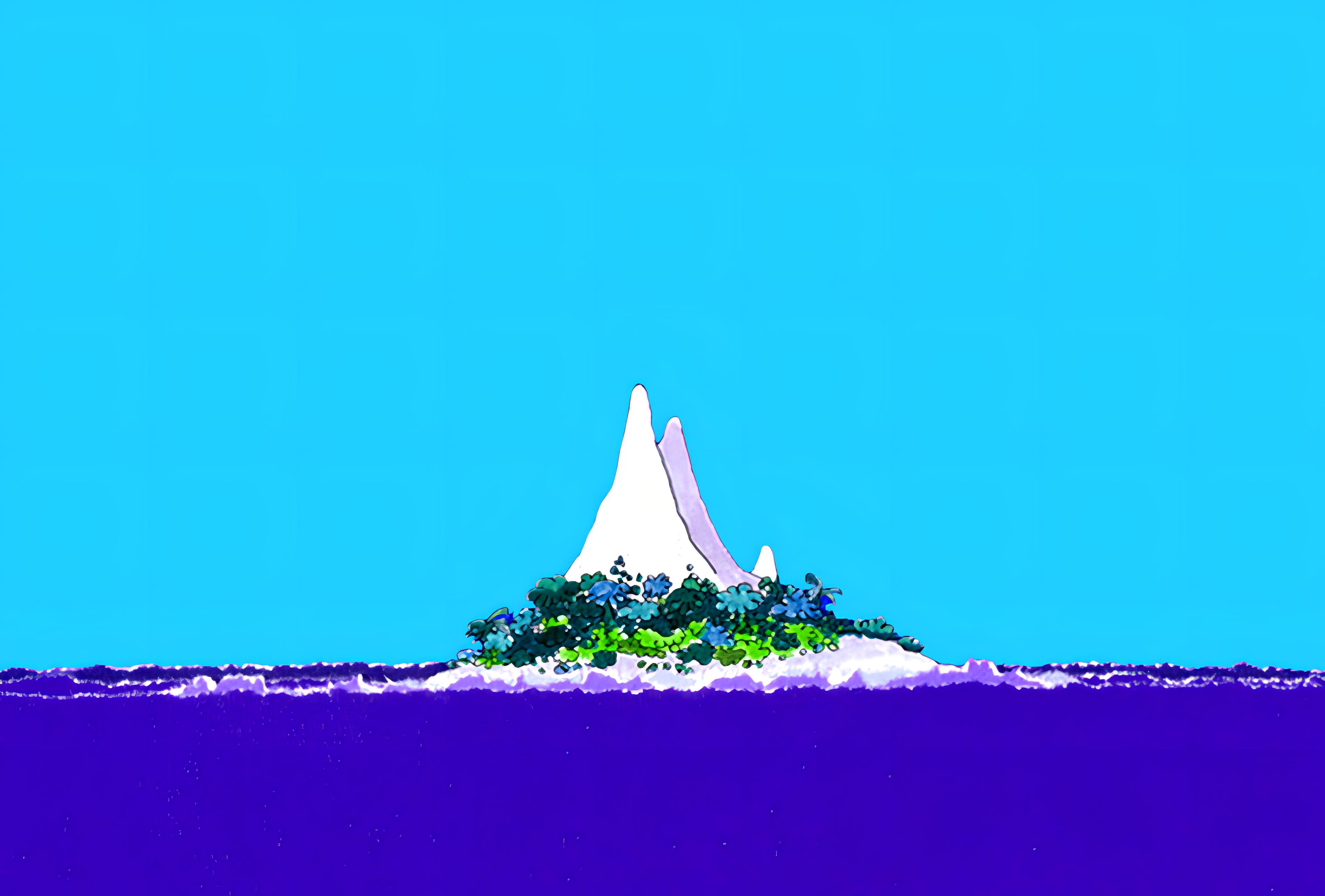 [Speaker Notes: Su di una minuscola isola, nel mezzo del Mar di Chissadove, così piccola che non appariva su nessuna carta geografica, viveva un volpacchiotto.]
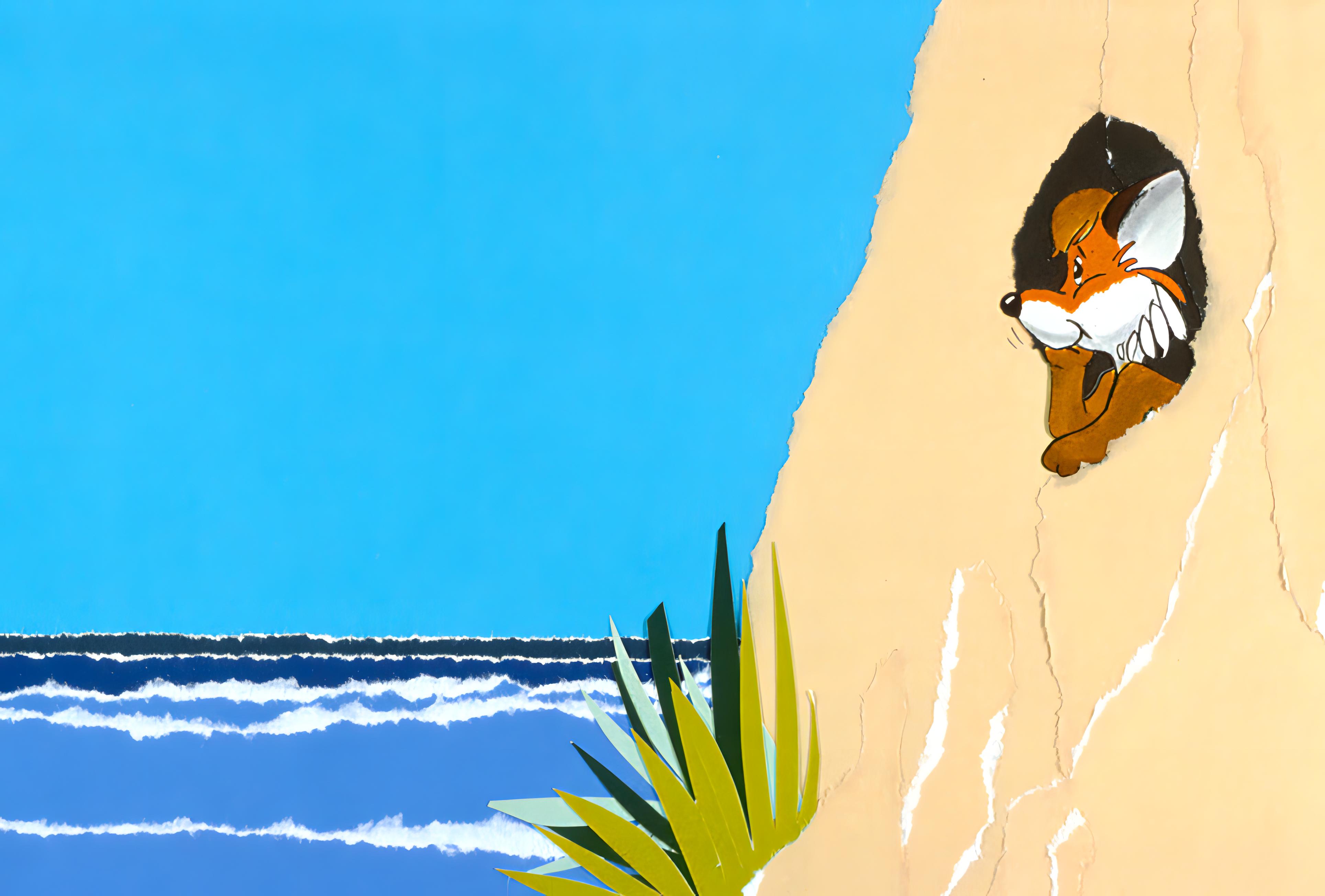 [Speaker Notes: La sua tana l'aveva scavata lui stesso nella roccia e da essa poteva vedere il mare fino all'orizzonte.]
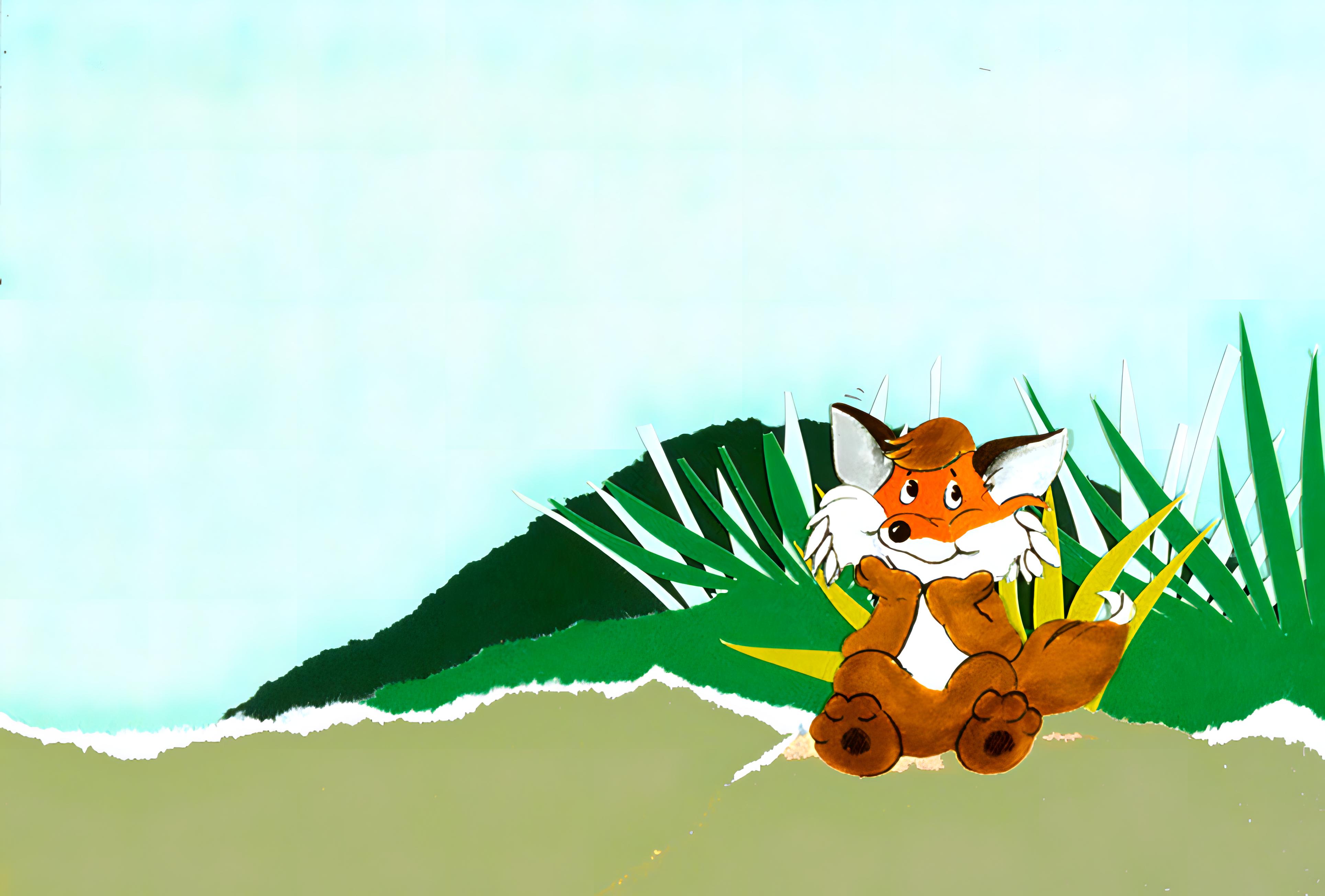 [Speaker Notes: Siccome era da solo sull'isola, passava lunghe ore a guardare il mare sperando di veder arrivare qualcuno.
Sì, tutto là era bello, ma sarebbe stato ancor più bello aver qualcuno con cui giocare, a cui mostrare le cose più preziose che aveva, qualcuno con cui passeggiare in riva al mare.]
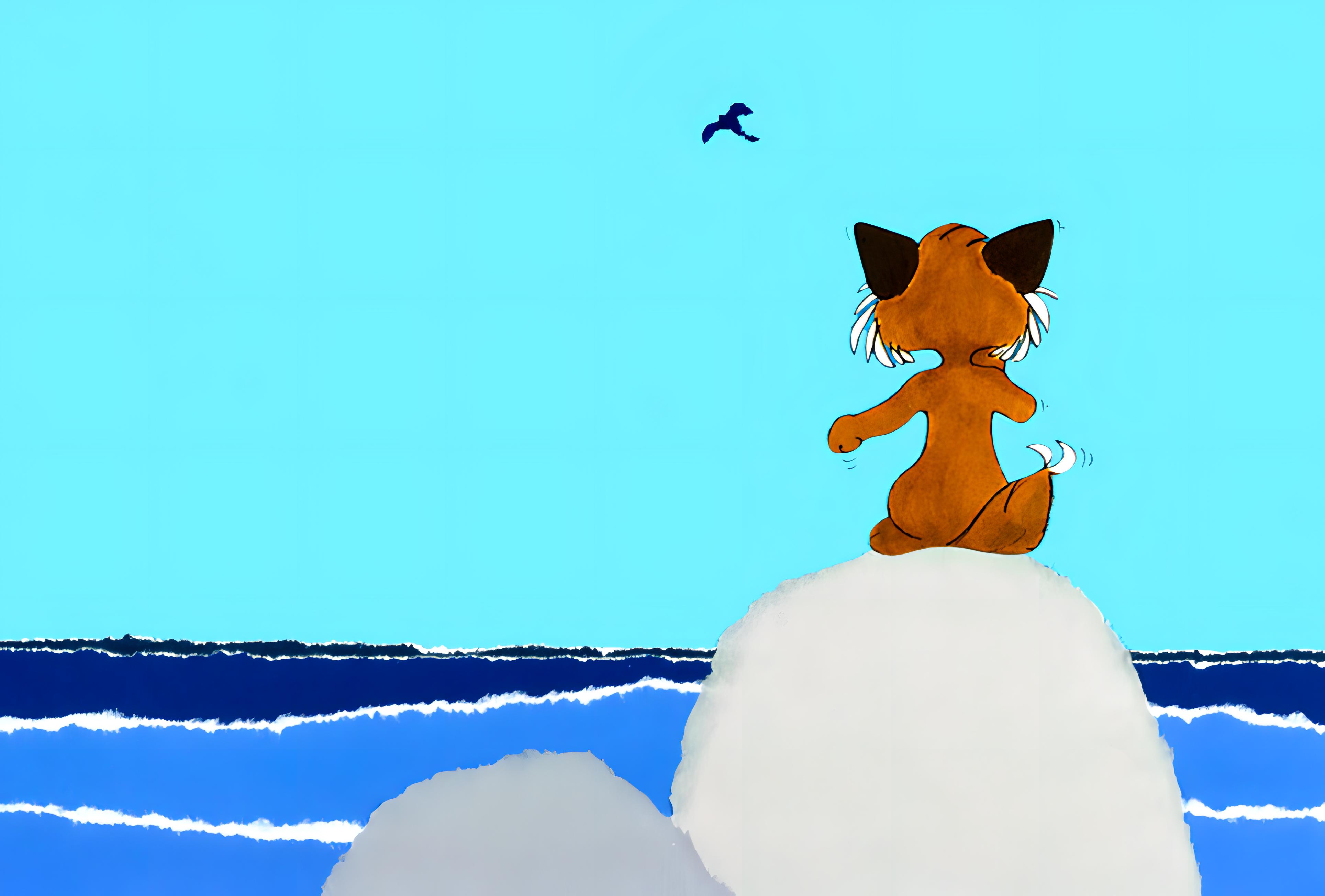 [Speaker Notes: Ed accadde un giorno che qualcuno arrivò, non dal mare, ma in volo dal cielo.	Prima gli era sembrato un puntino lontano, poi quel puntino si era ingrandito e...]
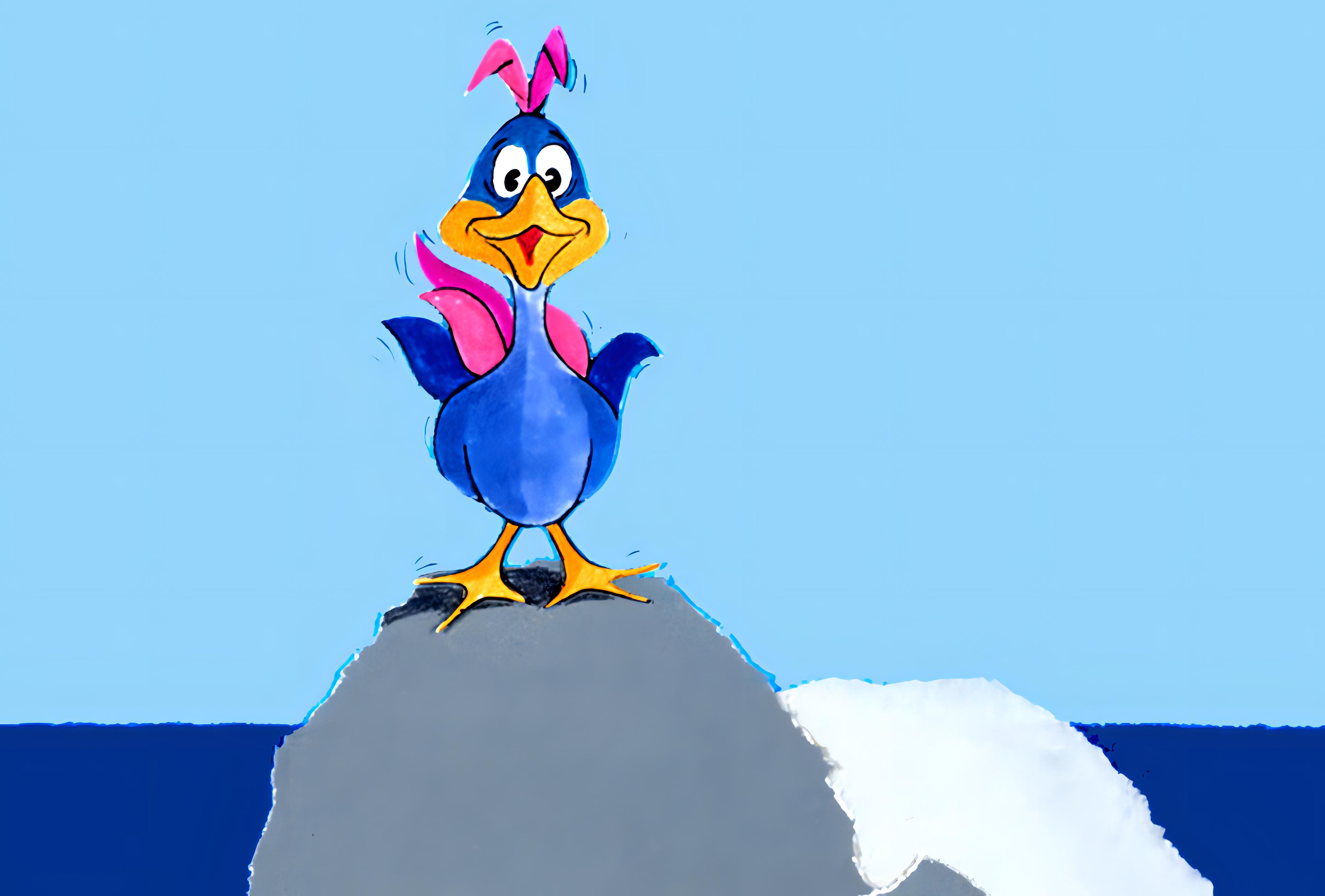 [Speaker Notes: ...ecco qui, posarsi sul picco più alto dell'isola, un bell'uccello azzurro con il becco giallo.
«Sì, sembra proprio un tipo simpatico - pensò il volpacchiotto. Finalmente qualcuno!».]
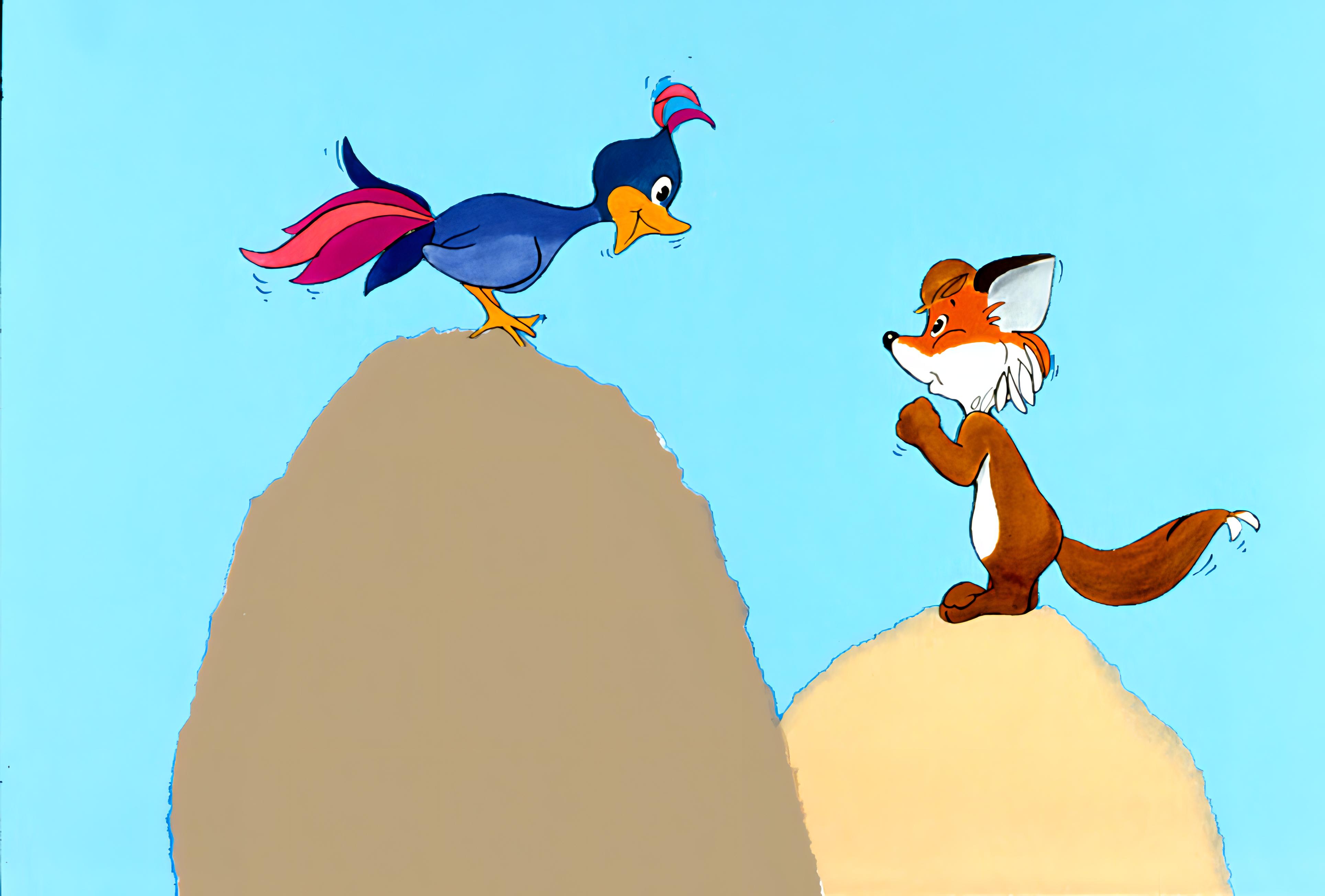 [Speaker Notes: Il volpacchiotto gli si avvicinò e disse: «Ciao, chi sei?».	L’uccello rispose: «Io? Mi chiamo Chippy, e tu?».]
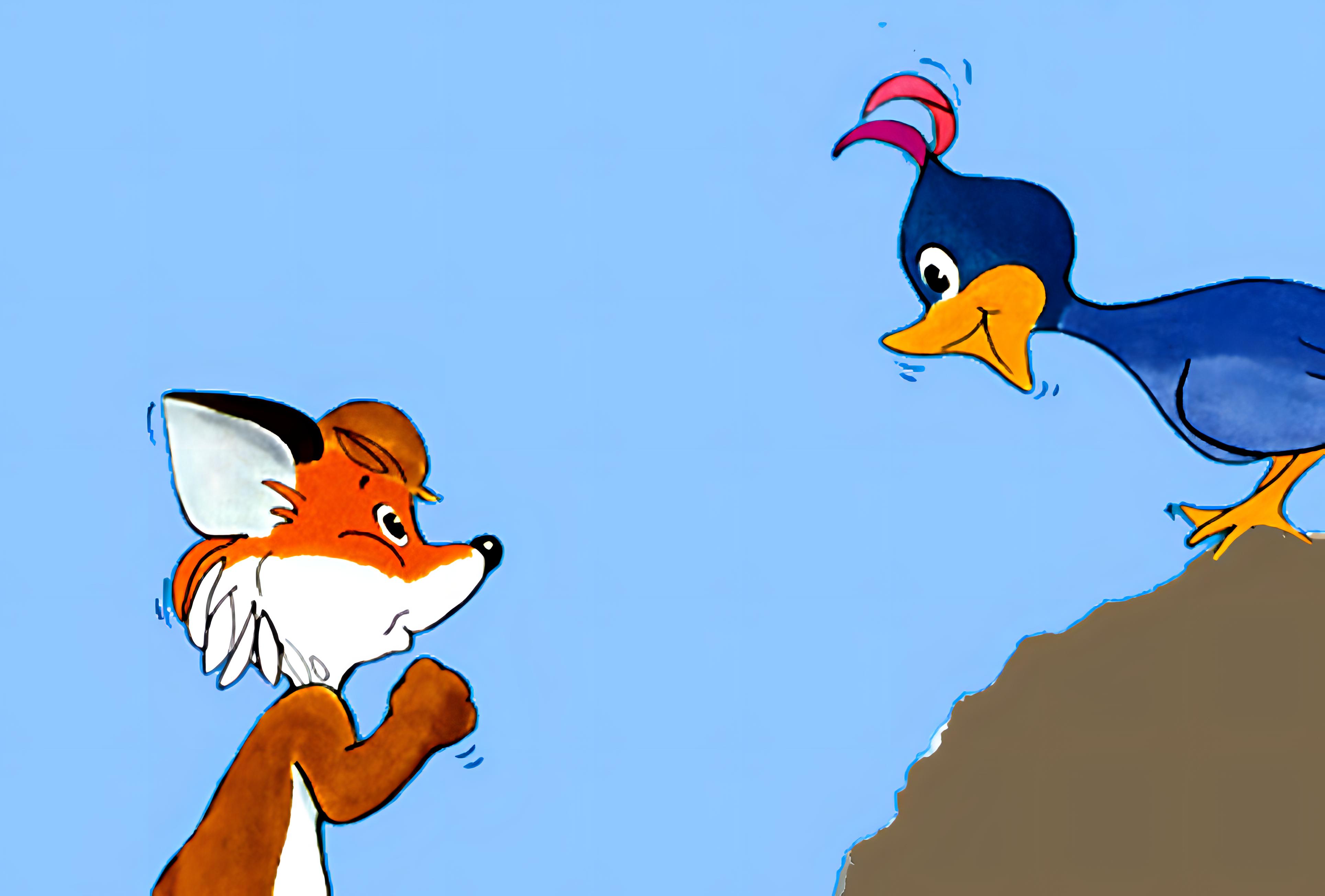 [Speaker Notes: «Oh, non me lo ricordo più! Per così tanto tempo non me lo ha chiesto nessuno, che me ne son dimenticato».«Allora ti chiamerò Joppy, va bene?
».]
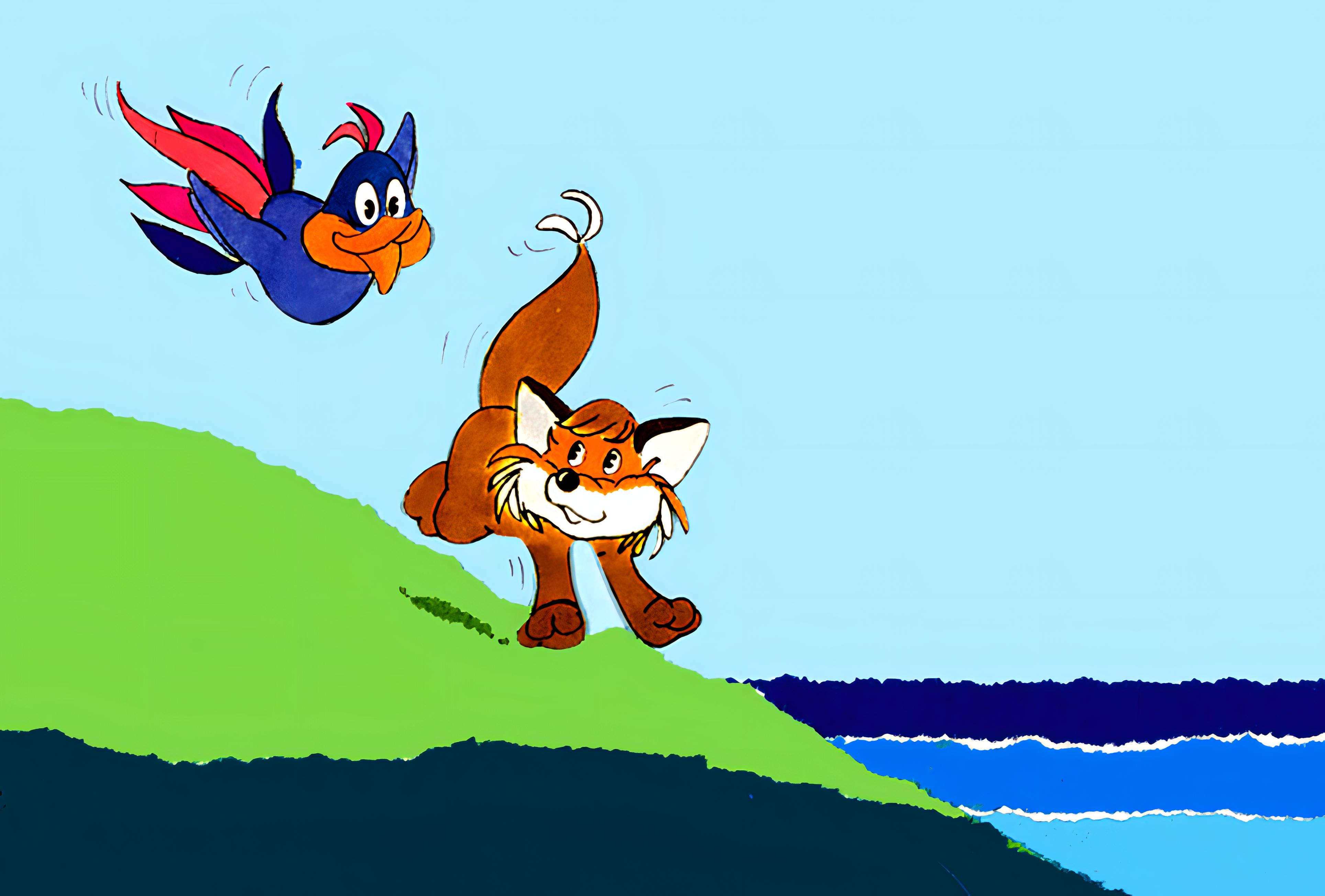 [Speaker Notes: «Sì, vieni ti faccio vedere dove abito: se vuoi restare c'è posto anche per te!».]
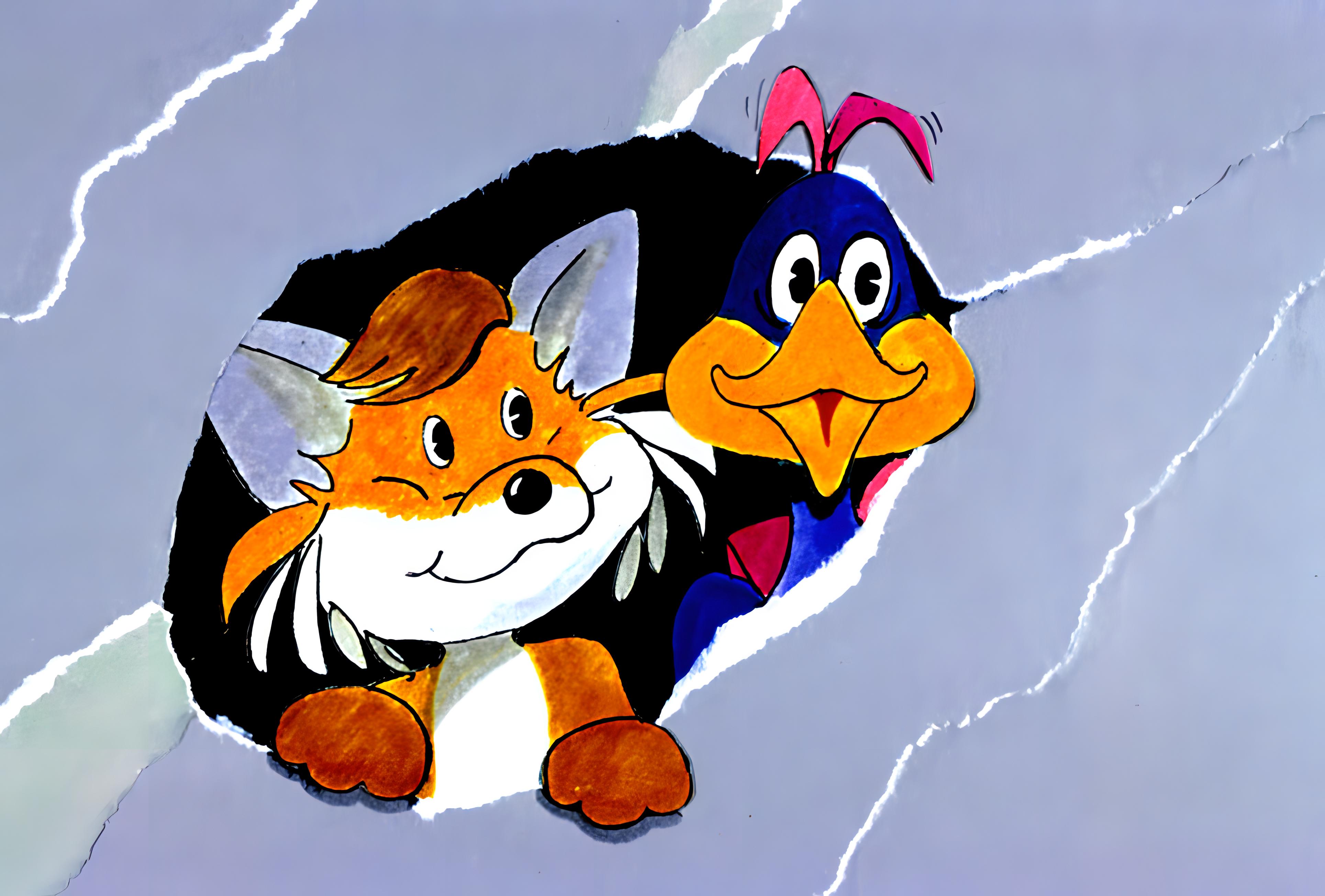 [Speaker Notes: E il volpacchiotto Joppy gli mostrò la sua tana. Chippy decise di rimanere.]
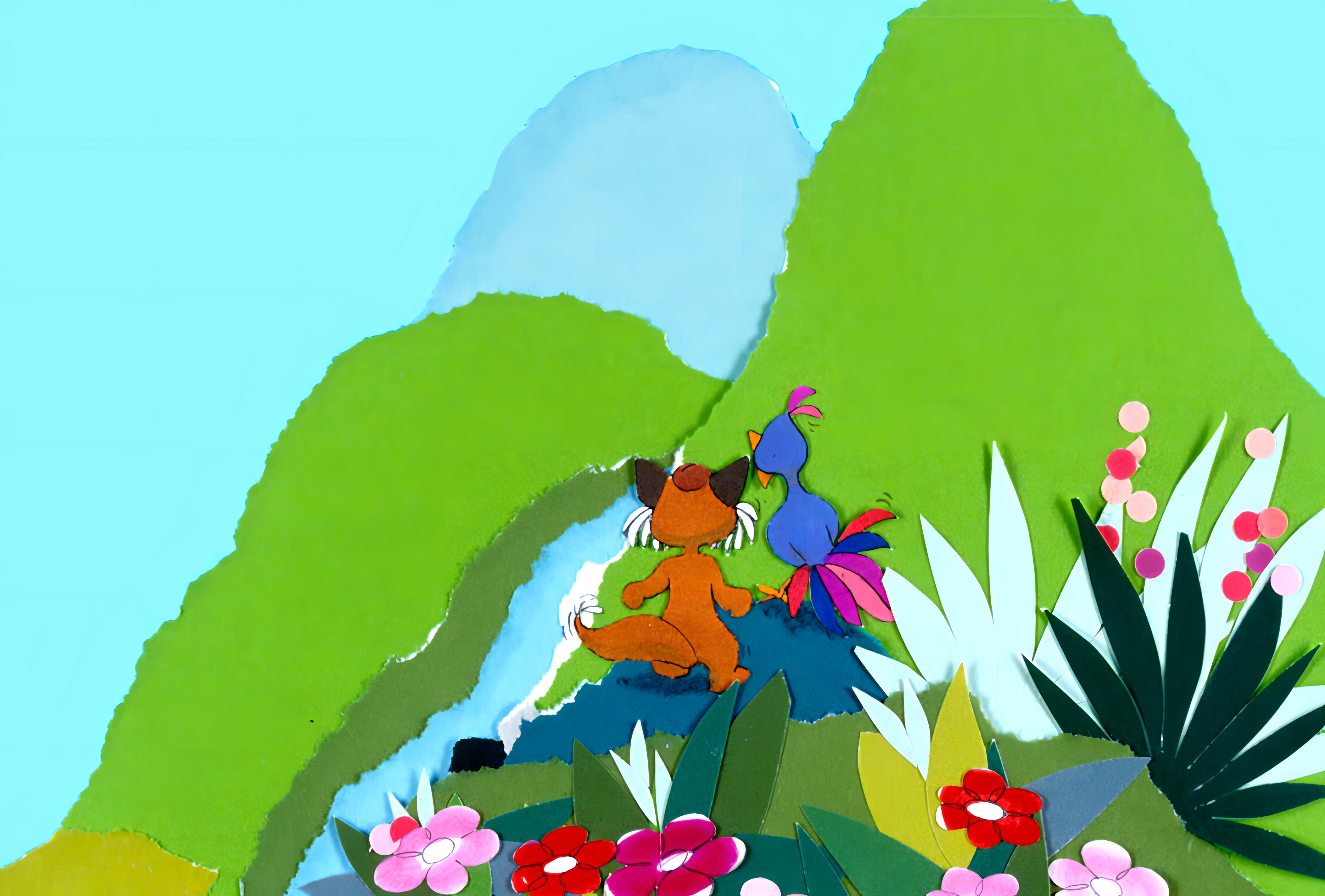 [Speaker Notes: Joppy era felice, e non finiva di mostrare al nuovo amico tutte le bellezze dell'isola: i fiori, il piccolo bosco, il fiume più piccolo del mondo… ed infine il suo posto preferito:]
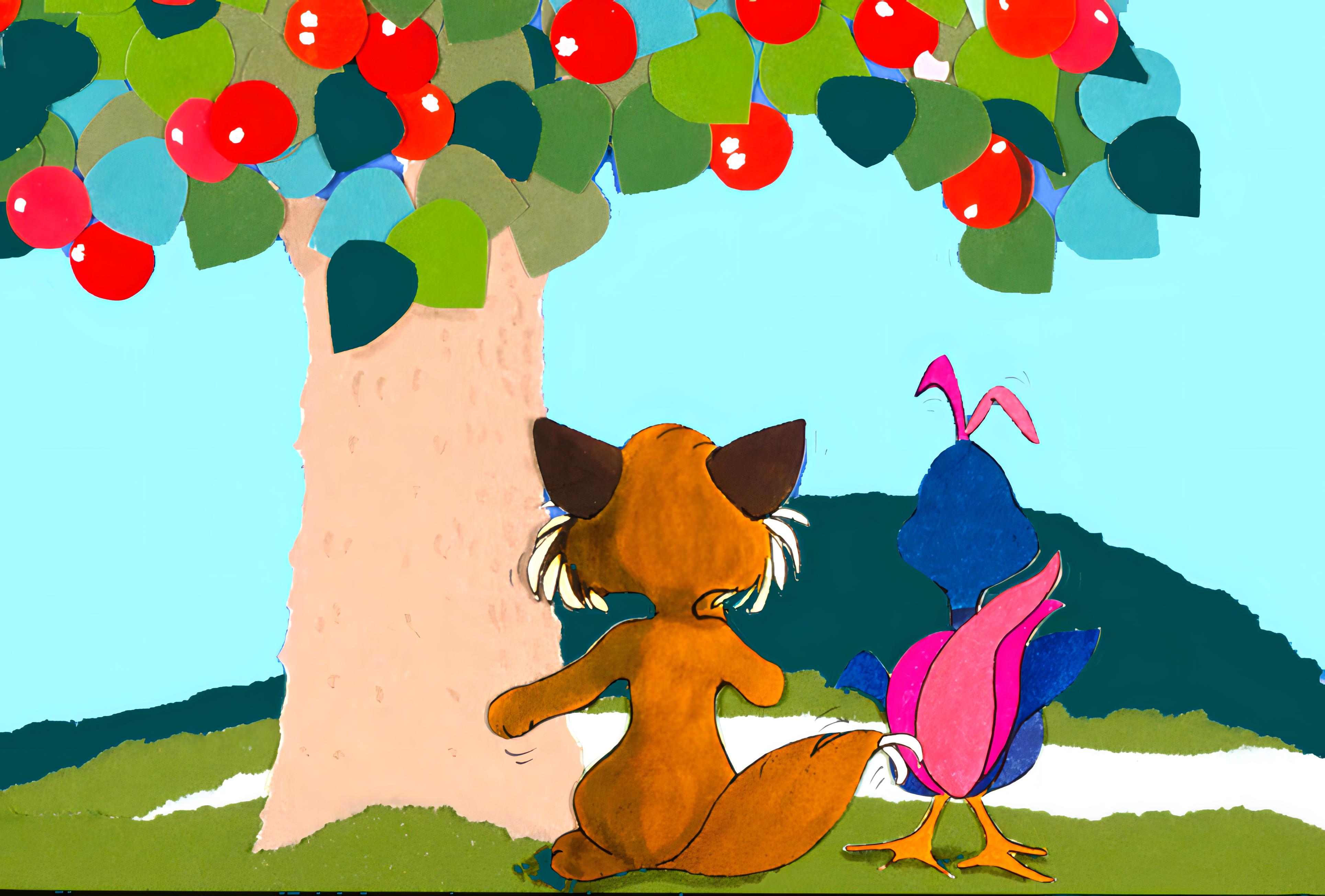 [Speaker Notes: Qui a primavera è bellissimo! Vedi quell'albero lì? Quando fiorisce ha dei grandi fiori bianchi…
E d'estate, come adesso, dei frutti rossi, rossi e... Vedi?]
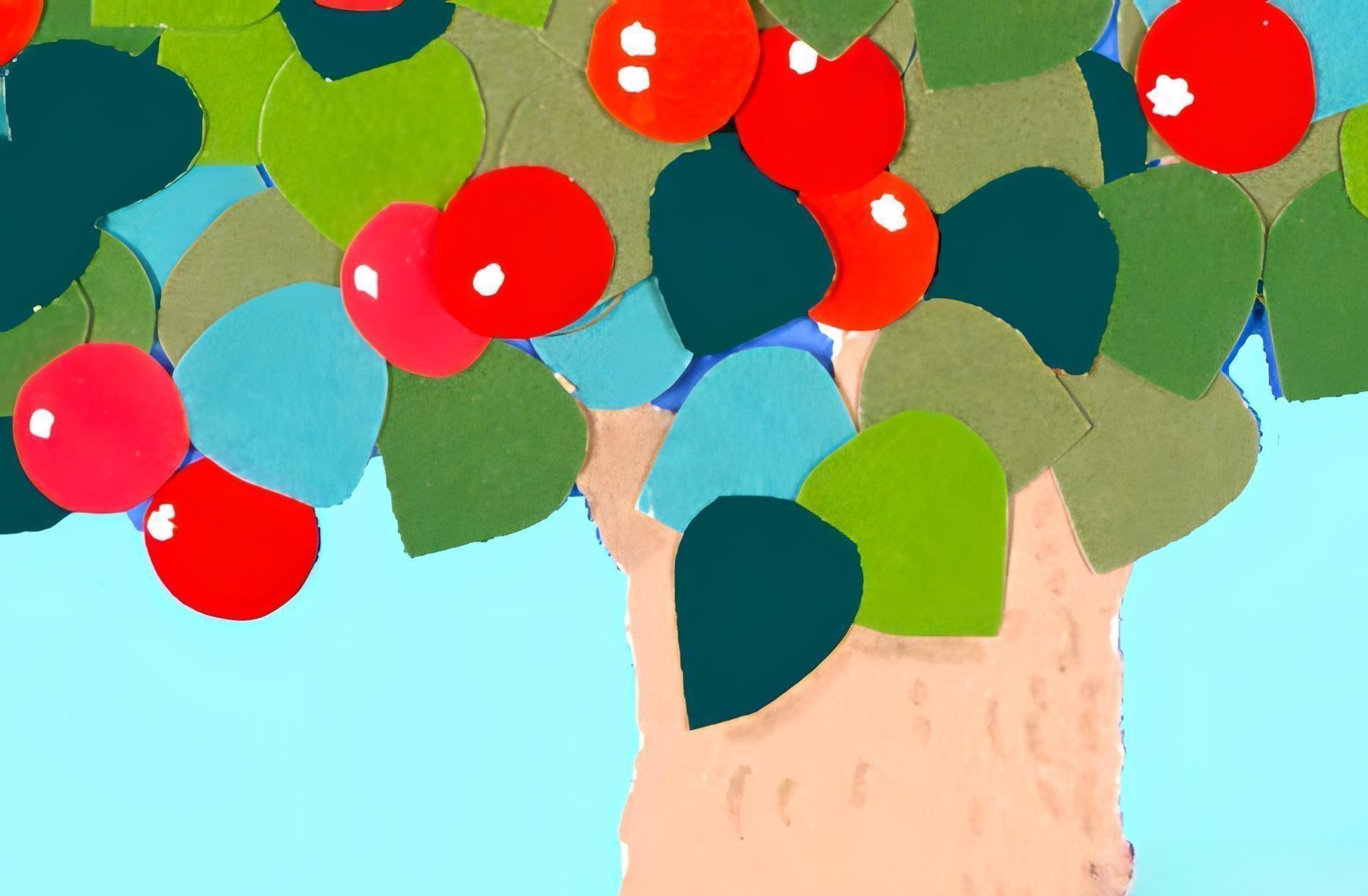 [Speaker Notes: Chissà come devono essere buoni!
Eppure, non sono mai riuscito a prenderne. 
Ma ora ci sei tu che puoi volare fin lassù; li potresti cogliere per me, vuoi?]
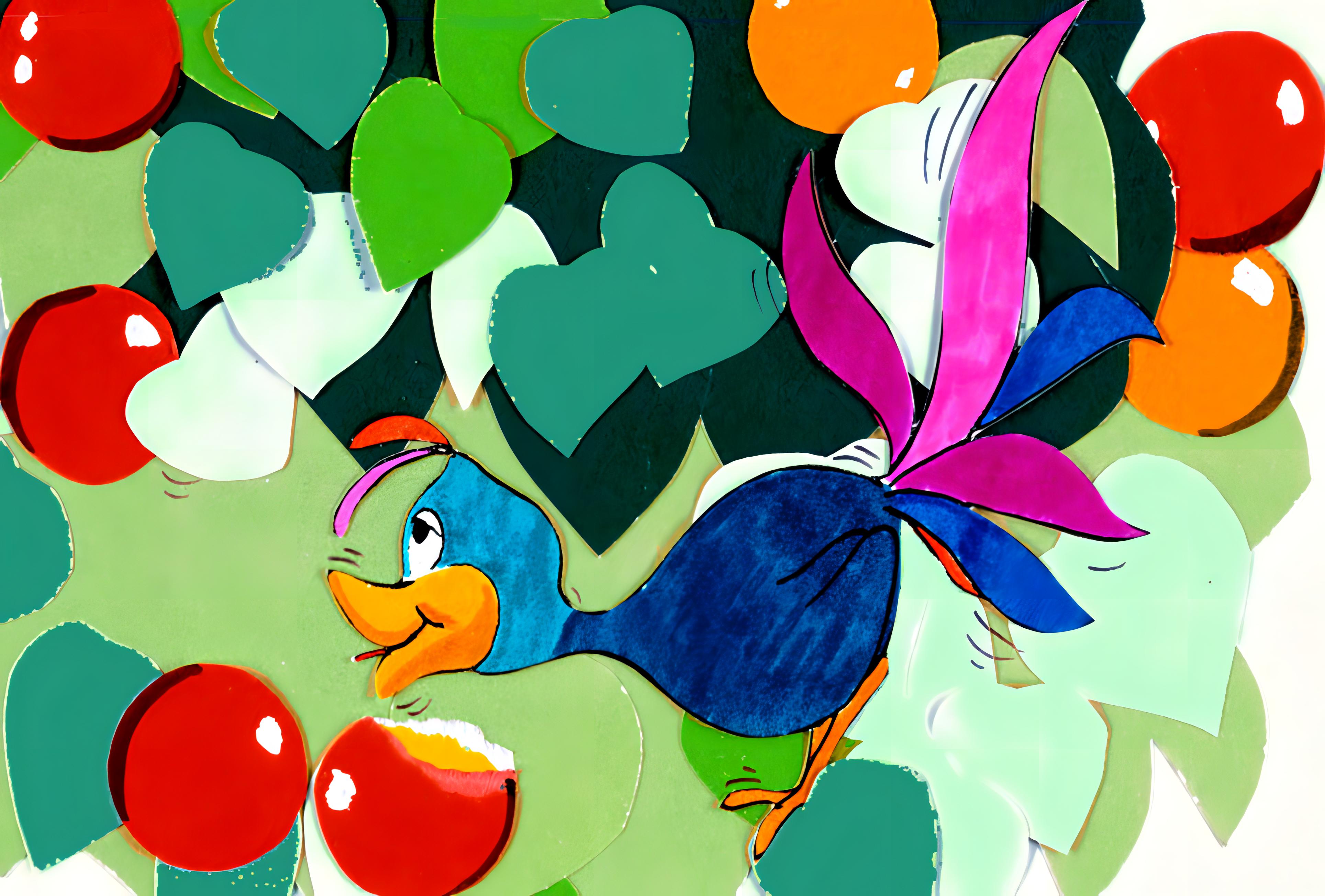 [Speaker Notes: Joppy non aveva fatto in tempo a finire la frase che Chippy era già sull'albero ed aveva nel becco uno dei frutti più maturi. Stava per buttarlo giù, ma prima volle assaggiarlo.
Uhmmm! Com'era buono!]
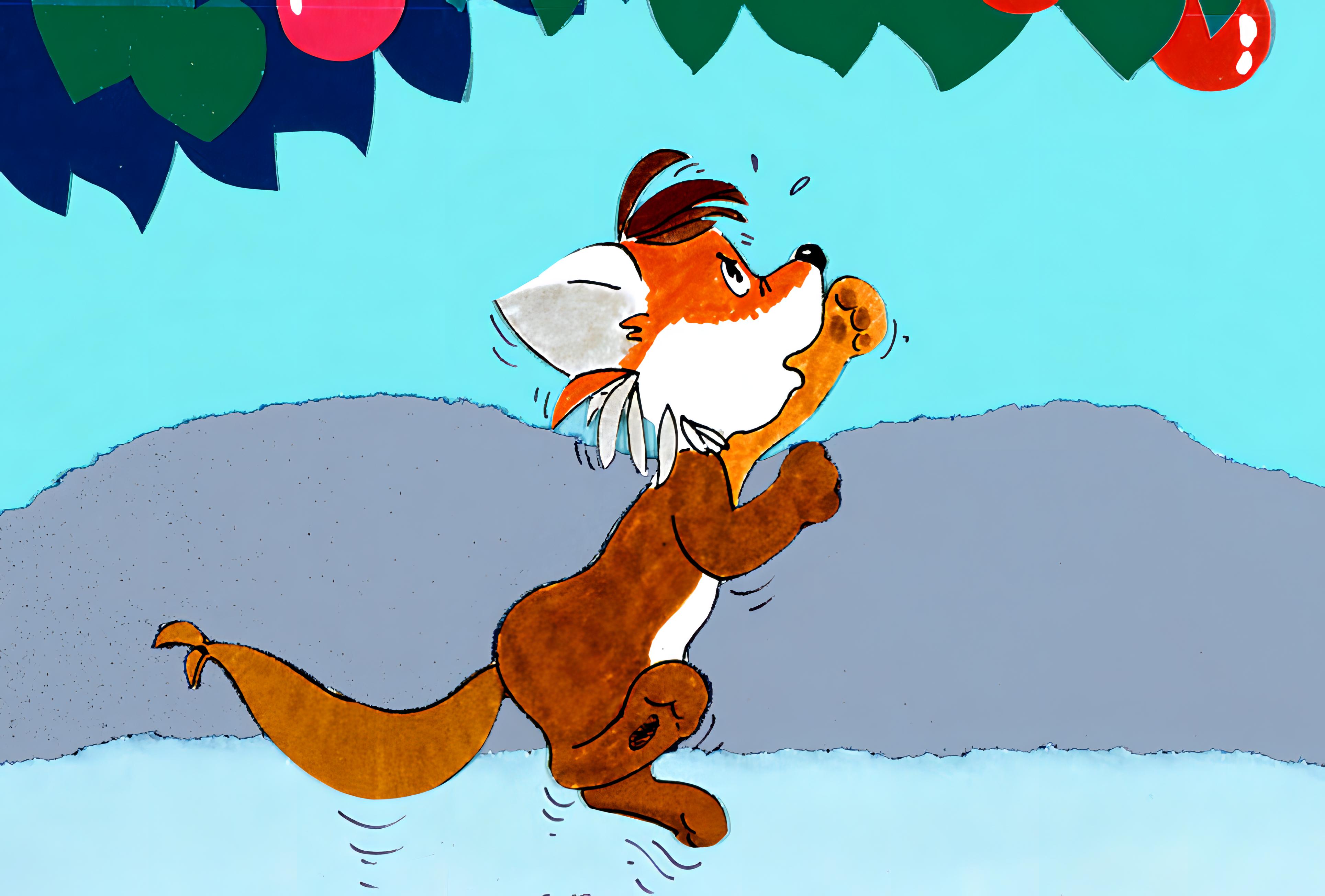 [Speaker Notes: Joppy gridò: «Dai, buttali giù, sono miei...! 
Non ti ho portato fin qui perché li mangiassi tu!».]
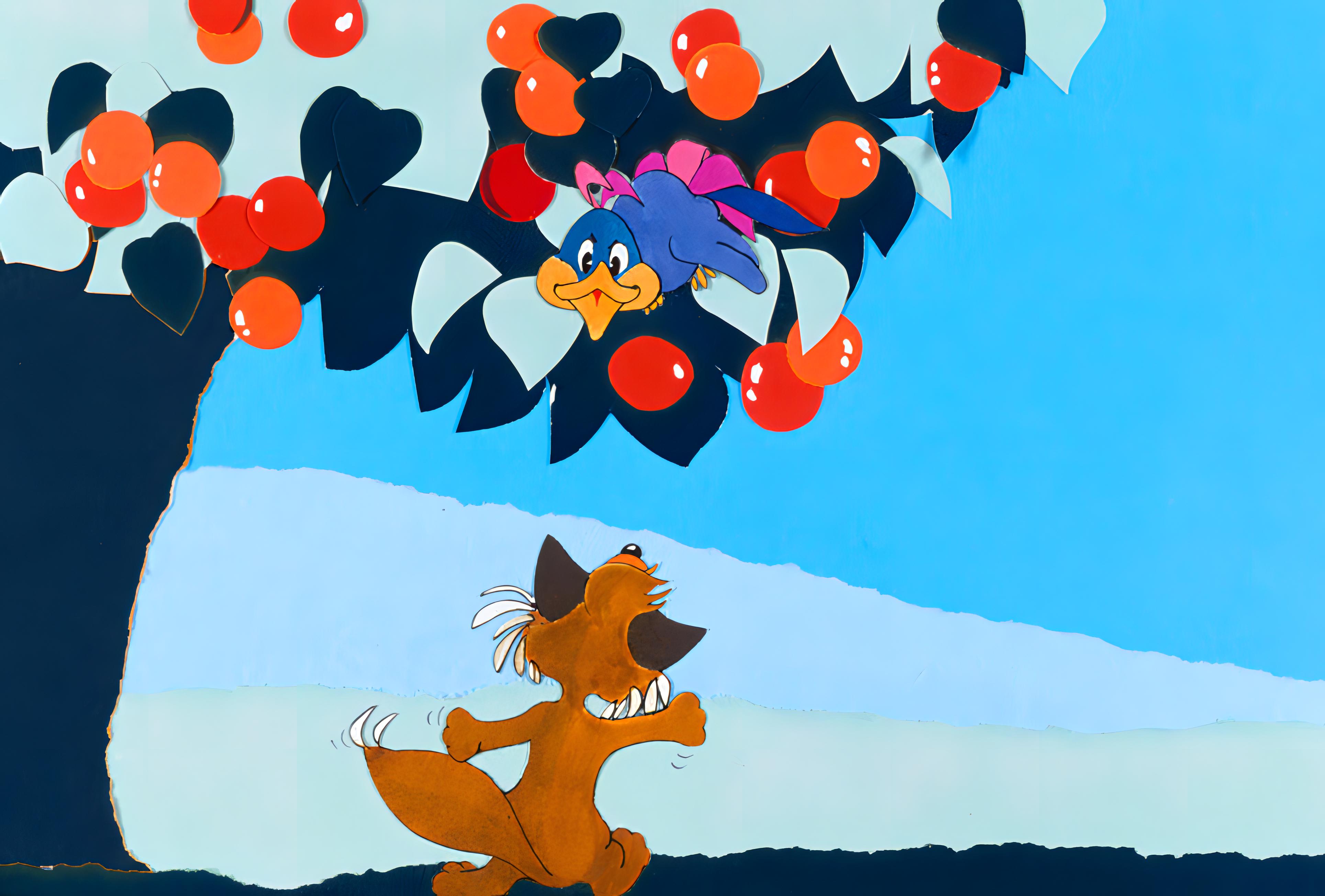 [Speaker Notes: «Eh, eh, vieni a prenderteli se li vuoi!». 	«Brutto uccellaccio, è così che ricambi il favore che ho fatto mostrandoti le mie cose più belle? 
Se ti prendo ti... ti... !».]
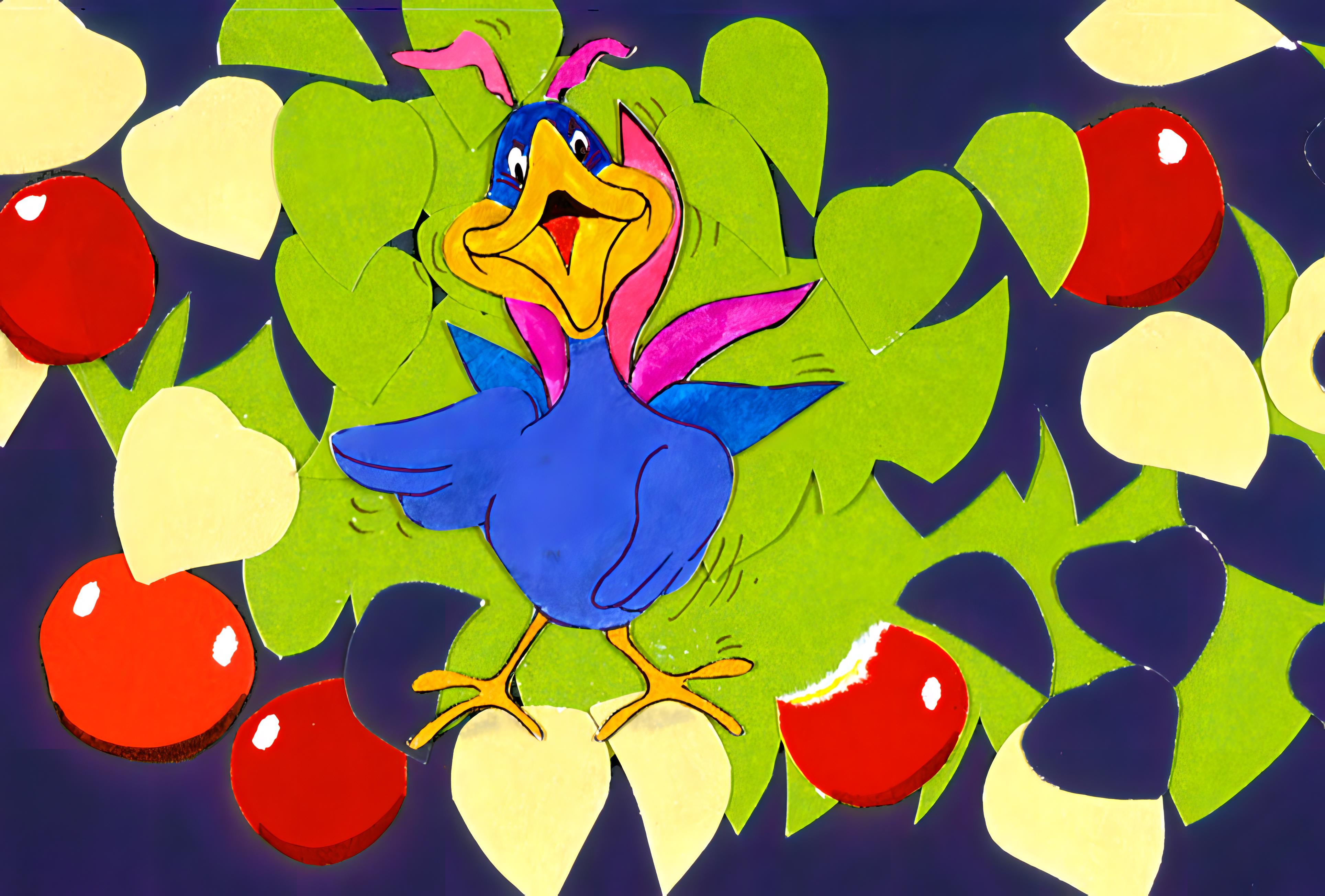 [Speaker Notes: «Ah, ah, ah» - rispose Chippy - e continuò imperterrito a gustarsi quei frutti succulenti, saltellando da un ramo all'altro.]
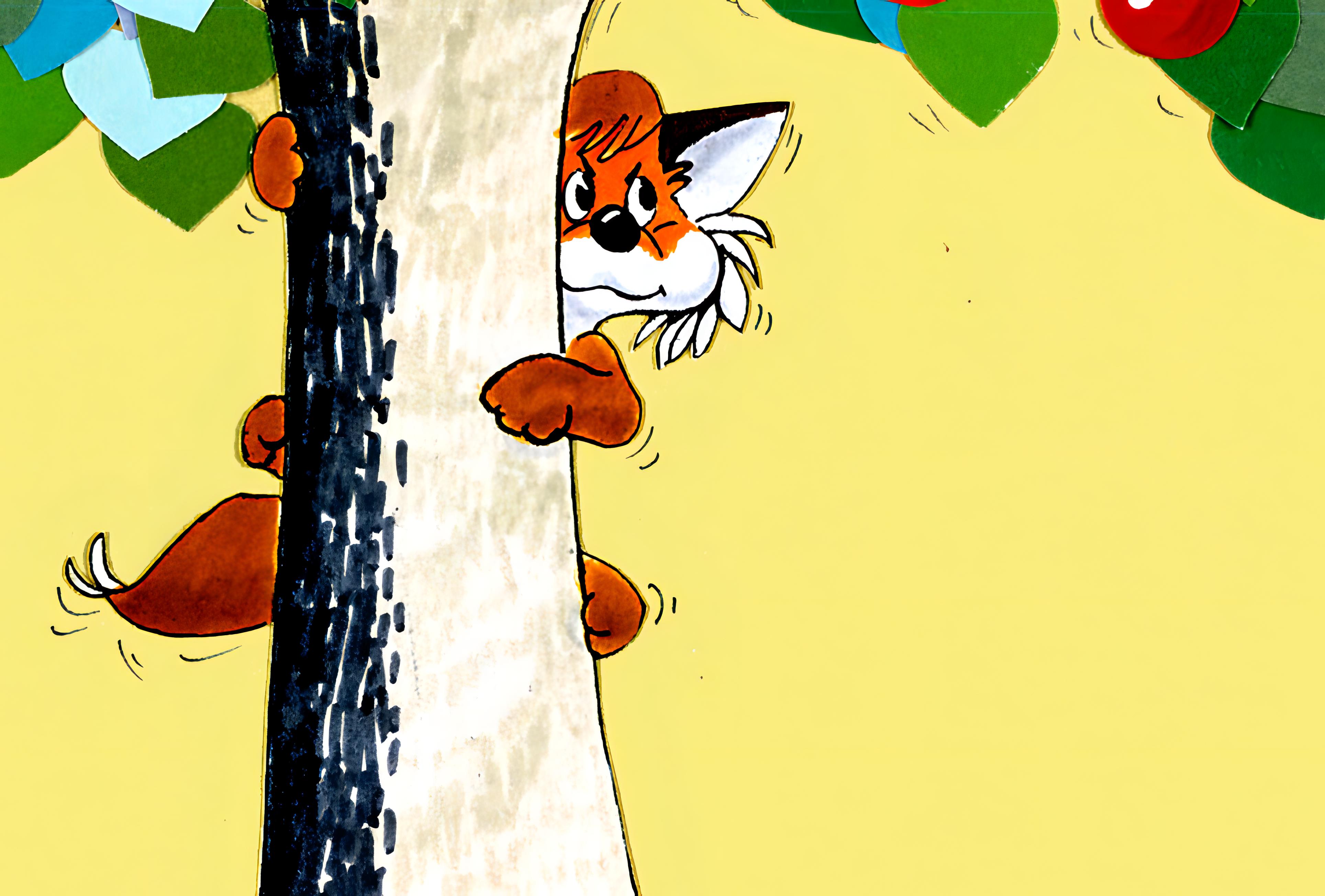 [Speaker Notes: Joppy, pieno di rabbia, spiccò un gran salto, cercando di salire sul- l'albero.]
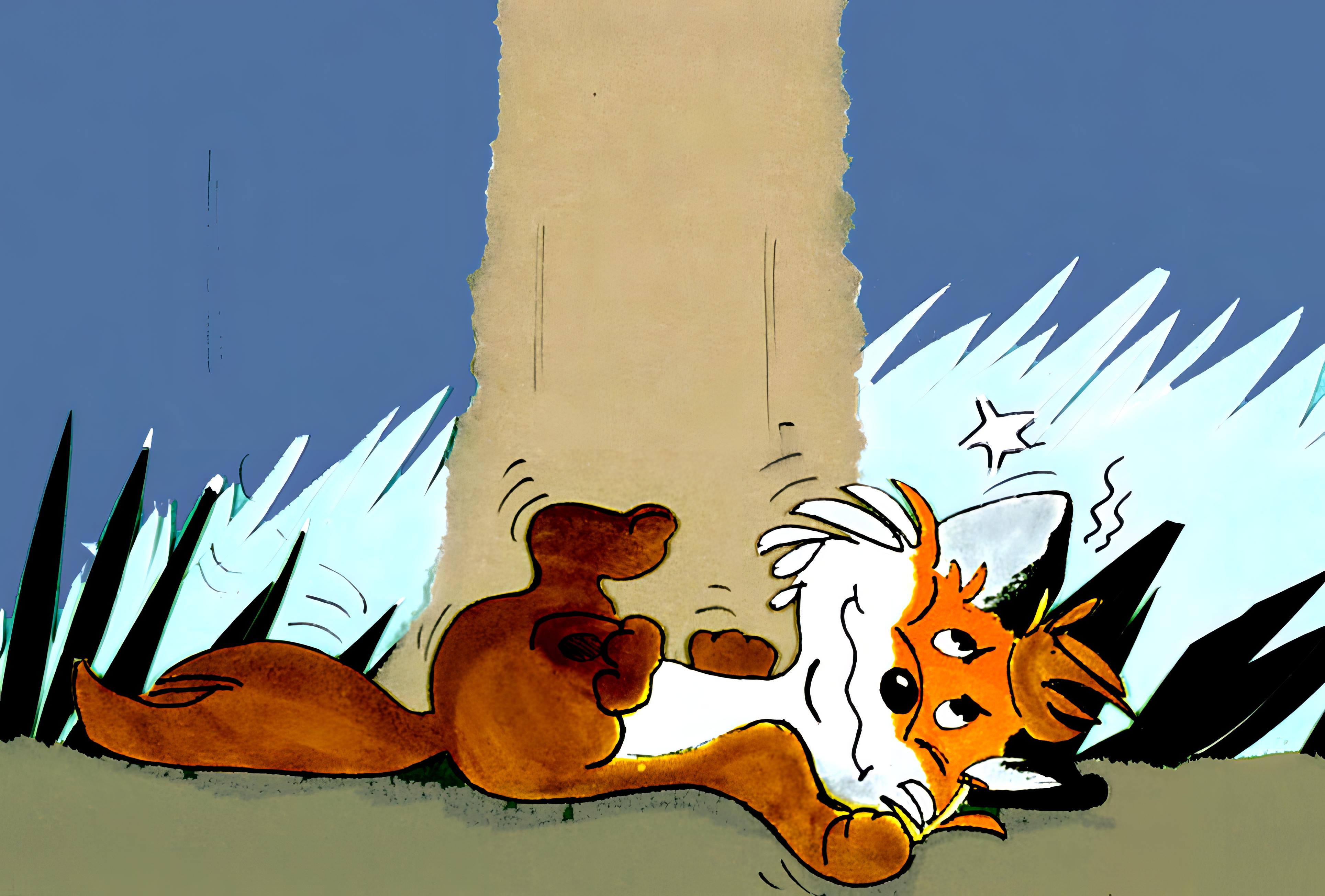 [Speaker Notes: Provò ad arrampicarsi ma... patapunfete, finì disteso ai piedi del tronco.Da quel giorno non si guardarono più in faccia, anzi cominciarono a farsi la guerra.]
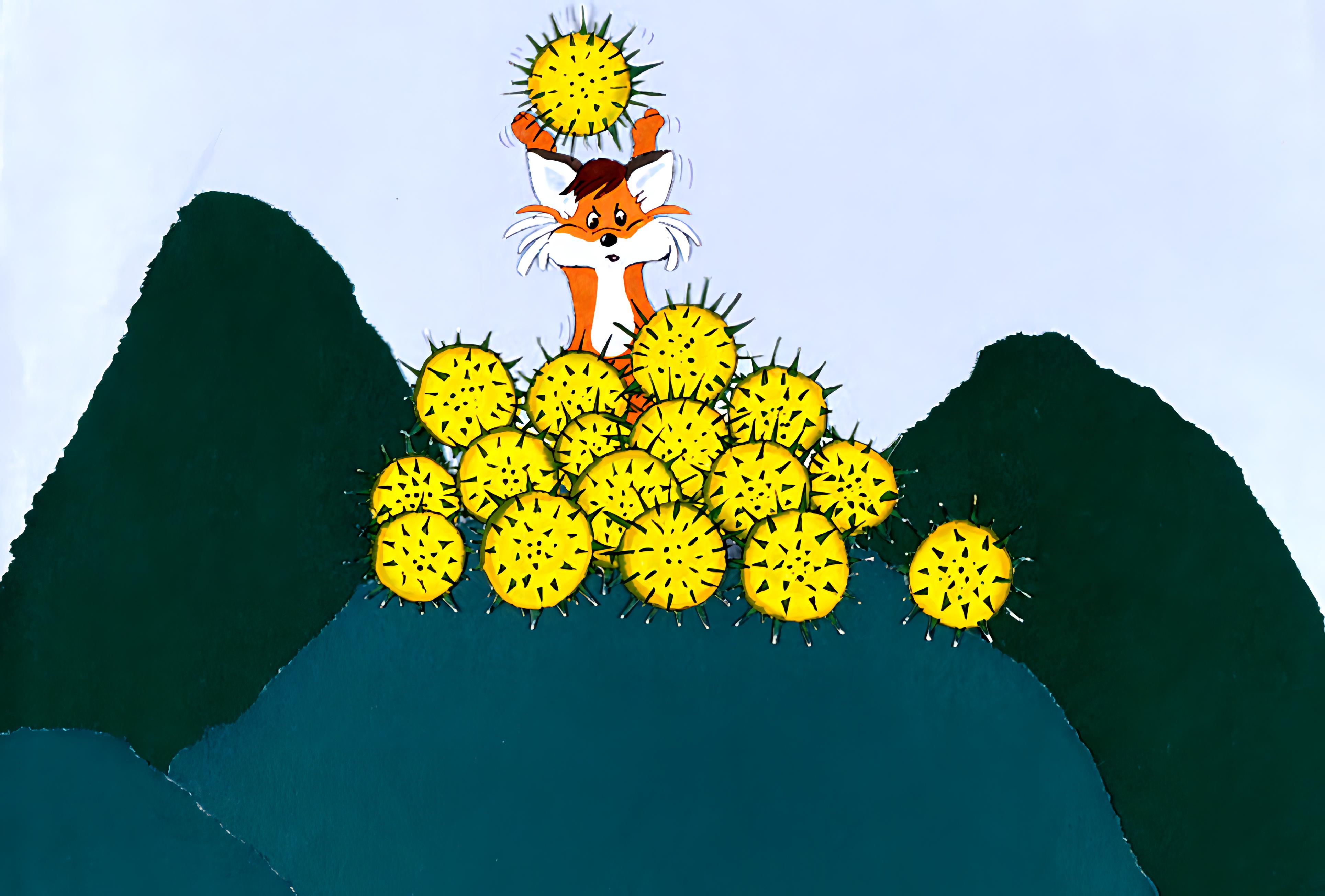 [Speaker Notes: Joppy accumulava dei ricci di castagne e, mentre li raccoglieva, mormorava tra sé: «Aspetta che passi Chippy e tutti questi saranno suoi...! 
Sulla testa glieli voglio tirare! Proprio sulla testa!».]
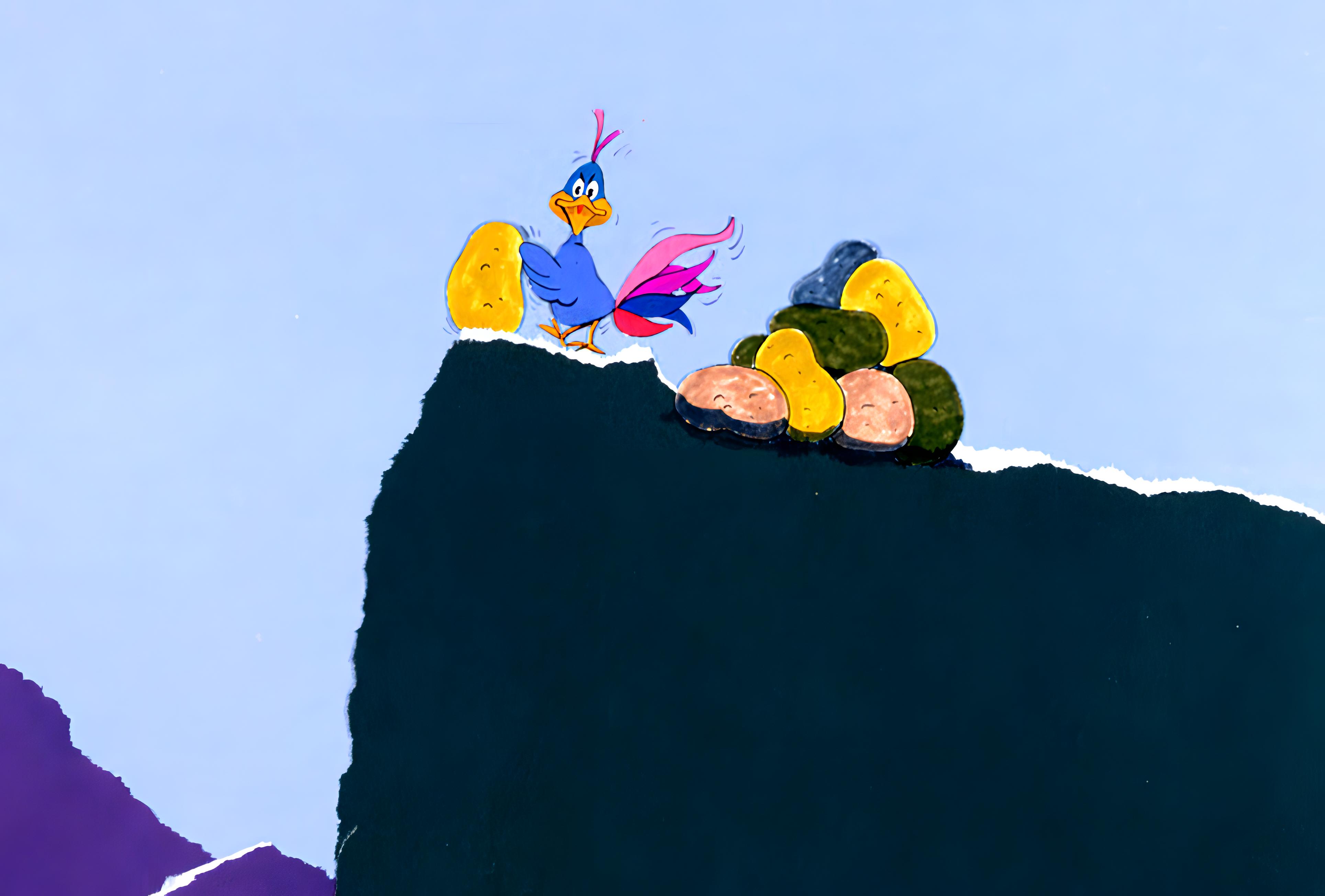 [Speaker Notes: Anche Chippy era corso ad armarsi: «Eh, eh, aspetti e vedrà. 
Non appena si farà vivo lo manderò gambe all'aria con queste belle patatone!».]
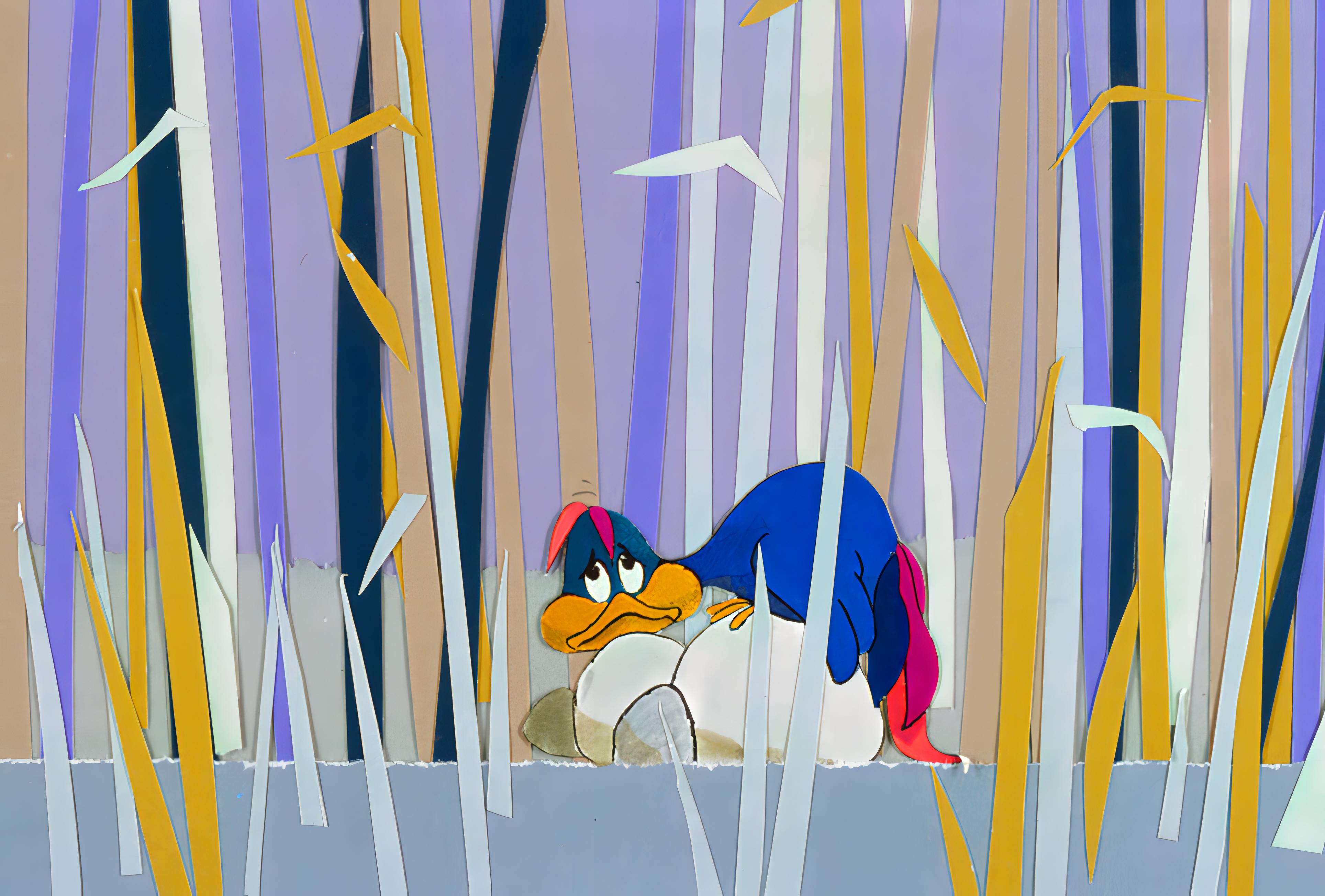 [Speaker Notes: L'isola era diventata triste dal giorno del litigio: ognuno se ne stava nel suo cantuccio!	Chippy passava il suo tempo nella piccola palude dell'isola.]
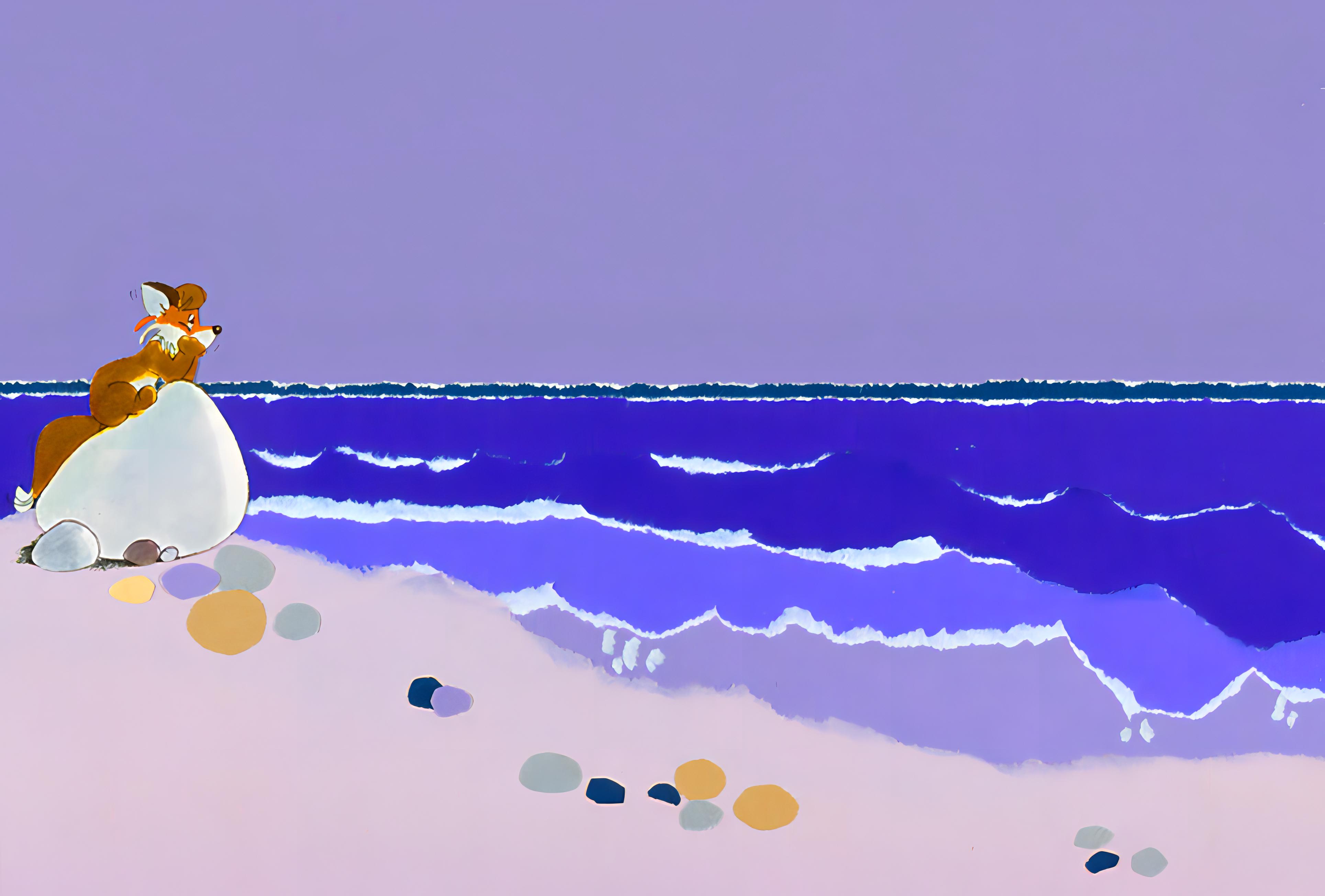 [Speaker Notes: E Joppy sulla riva del mare…]
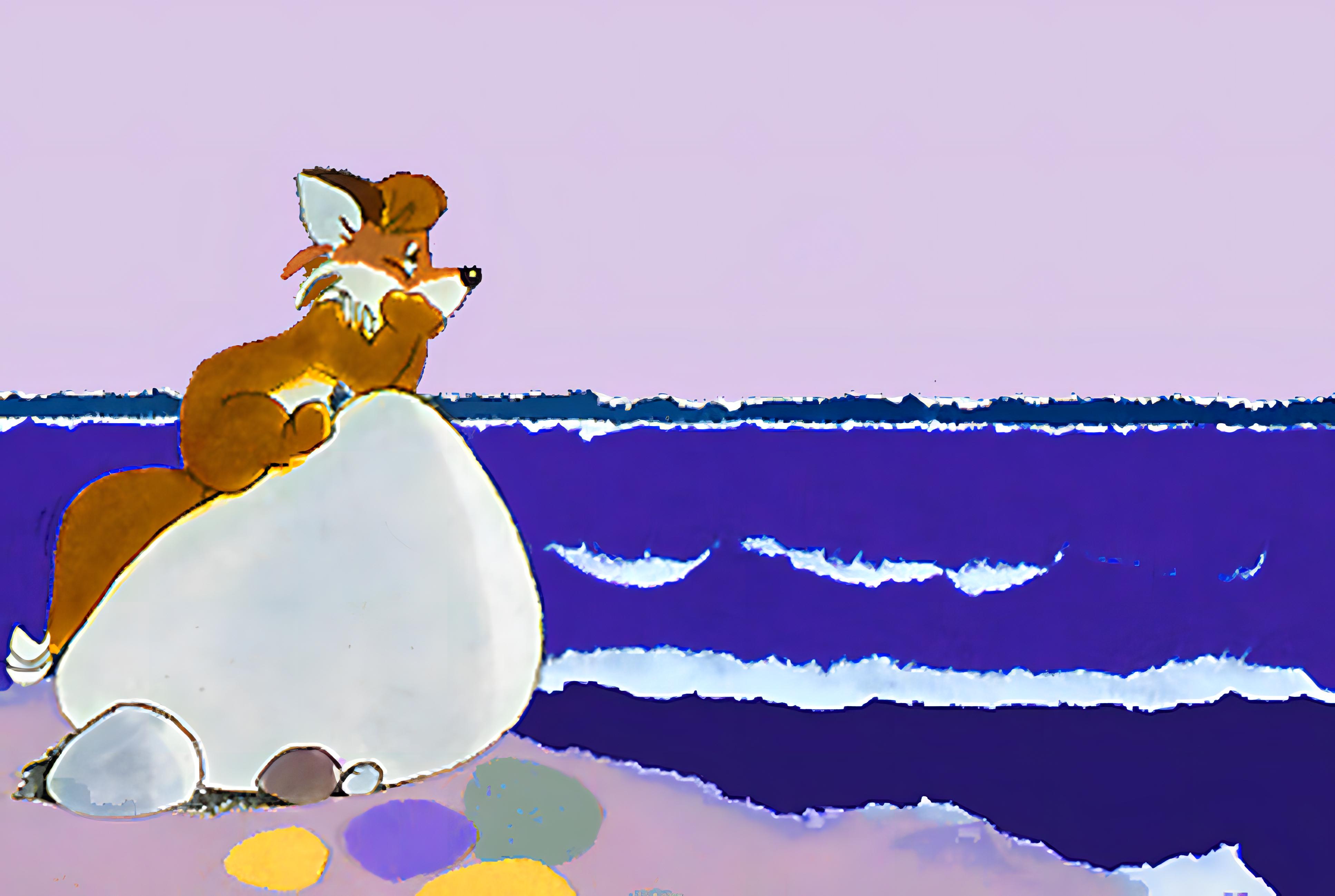 [Speaker Notes: …ripensando ai giorni felici quando con Chippy erano ancora amici e giocavano insieme.]
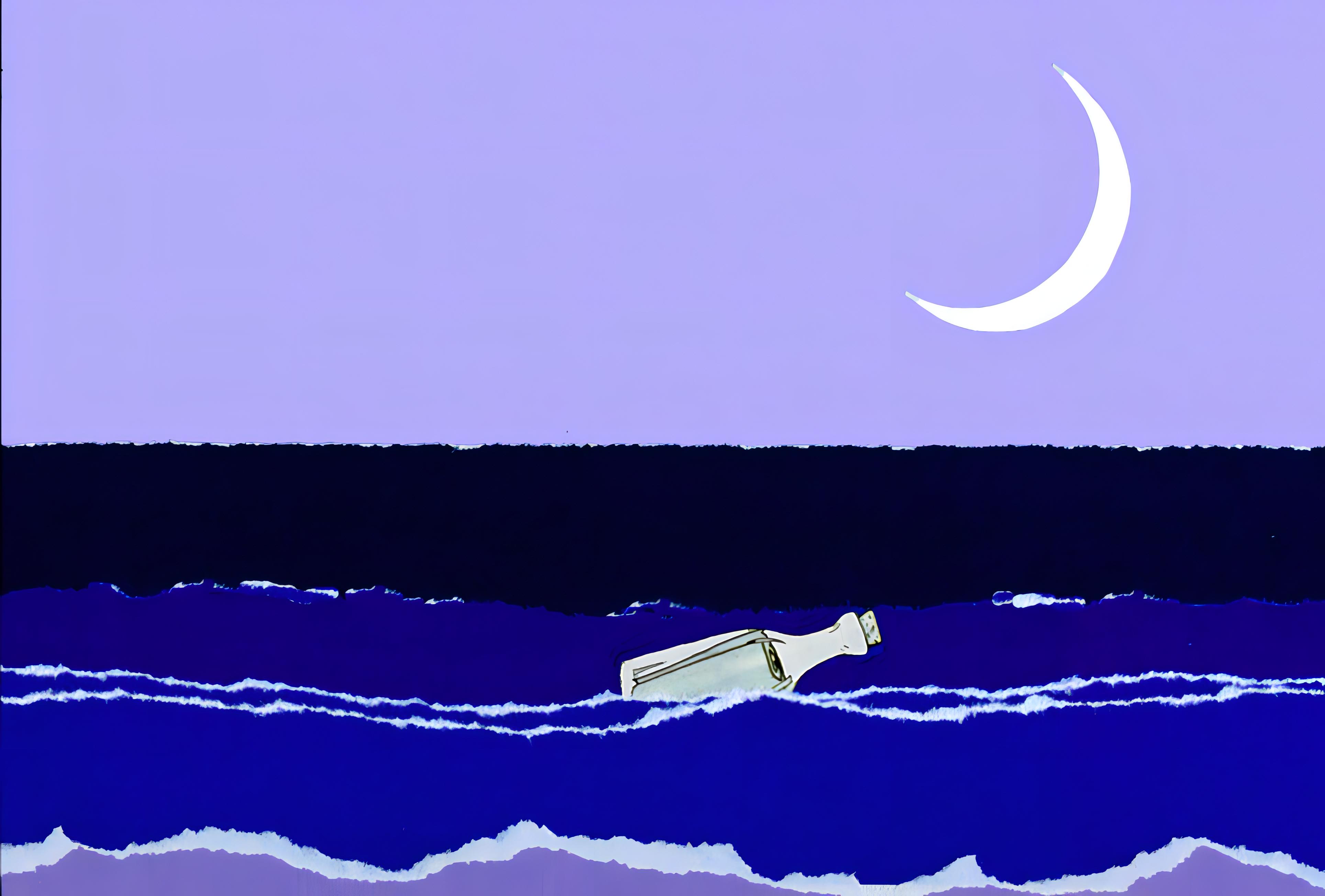 [Speaker Notes: Ed una sera, guardando il mare, notò un oggetto che luccicava ai raggi della luna.]
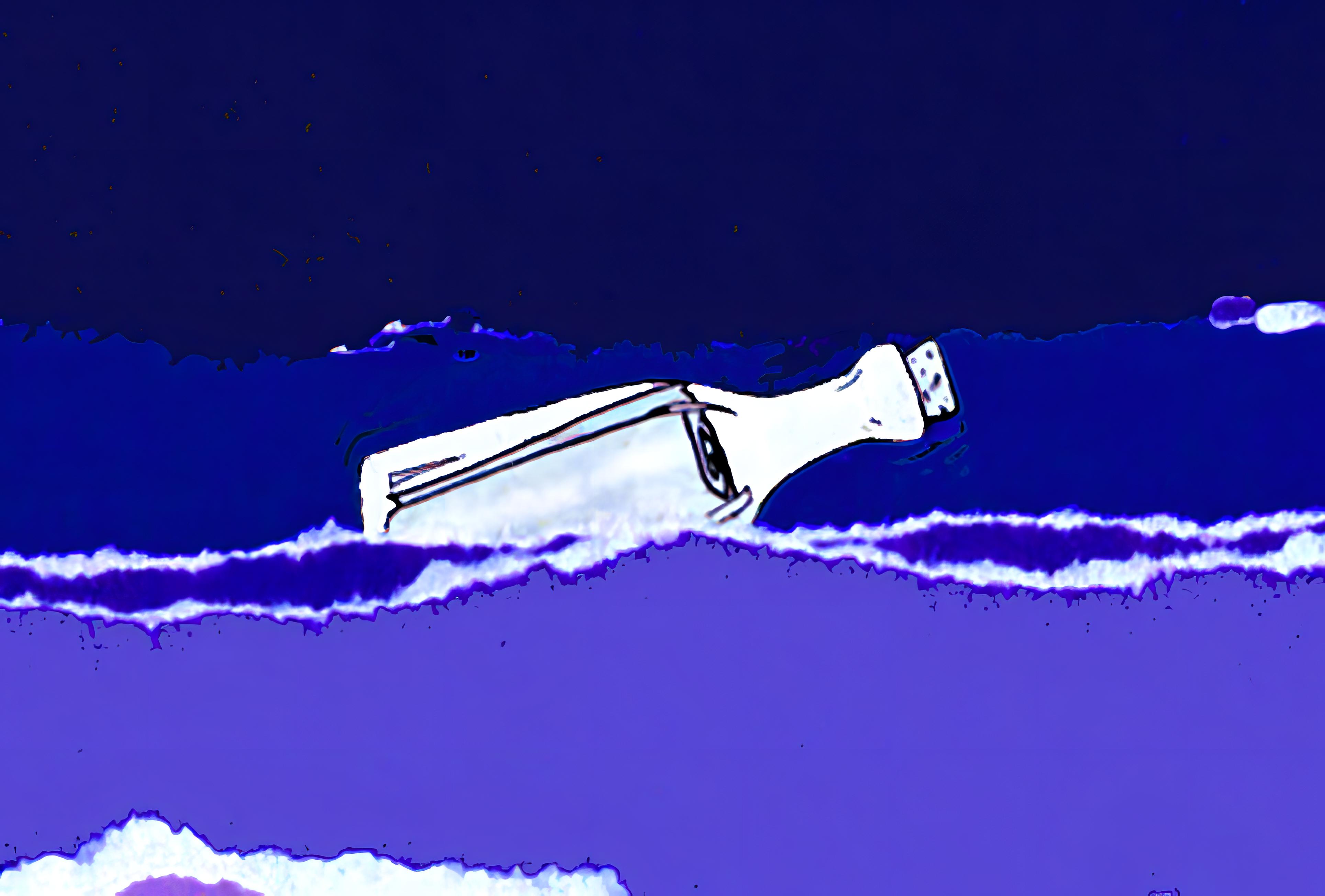 [Speaker Notes: Incuriosito si avvicinò e vide una bottiglia sigillata con dentro qualcosa:]
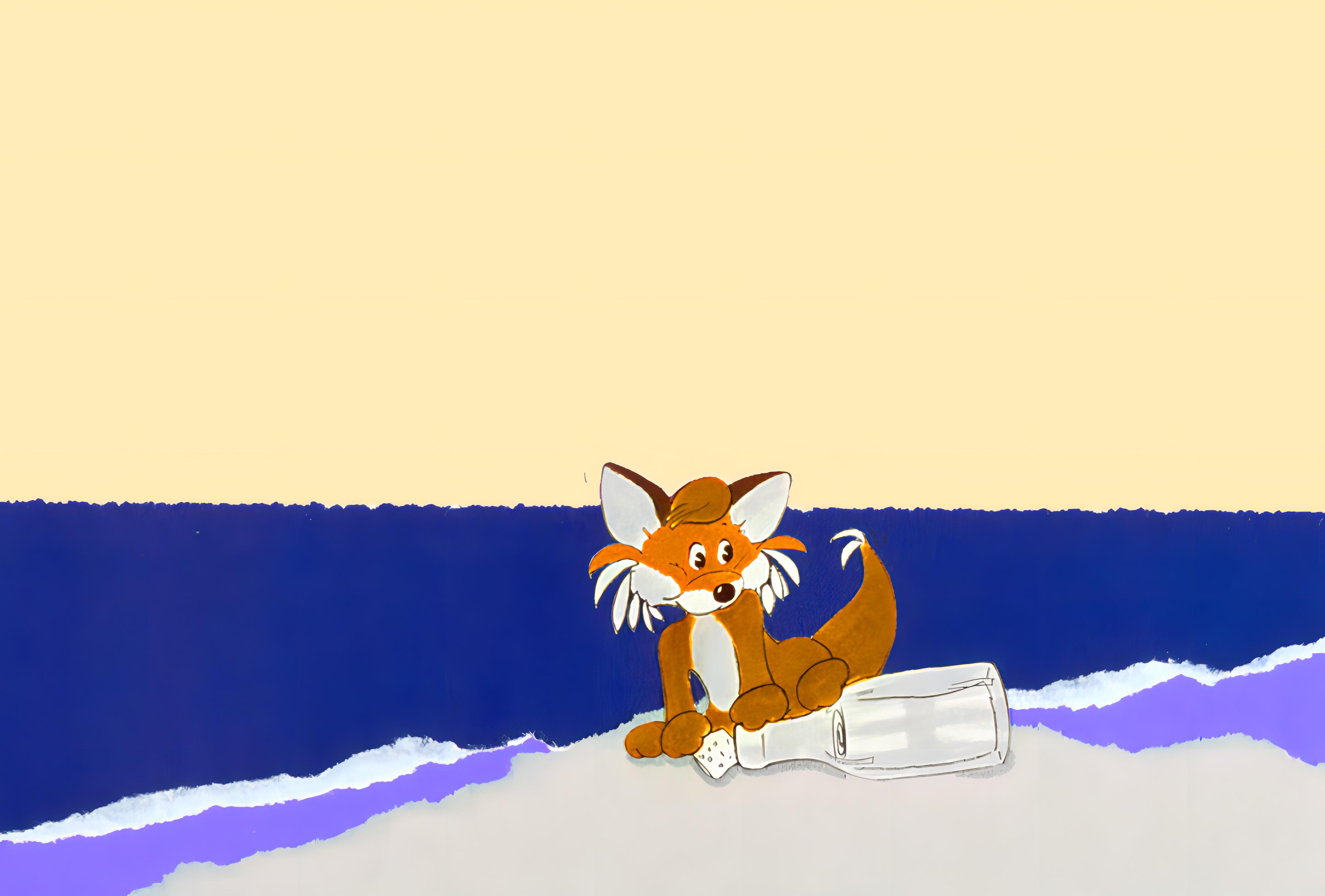 [Speaker Notes: una carta arrotolata. «Forse la mappa di un tesoro» – pensò.]
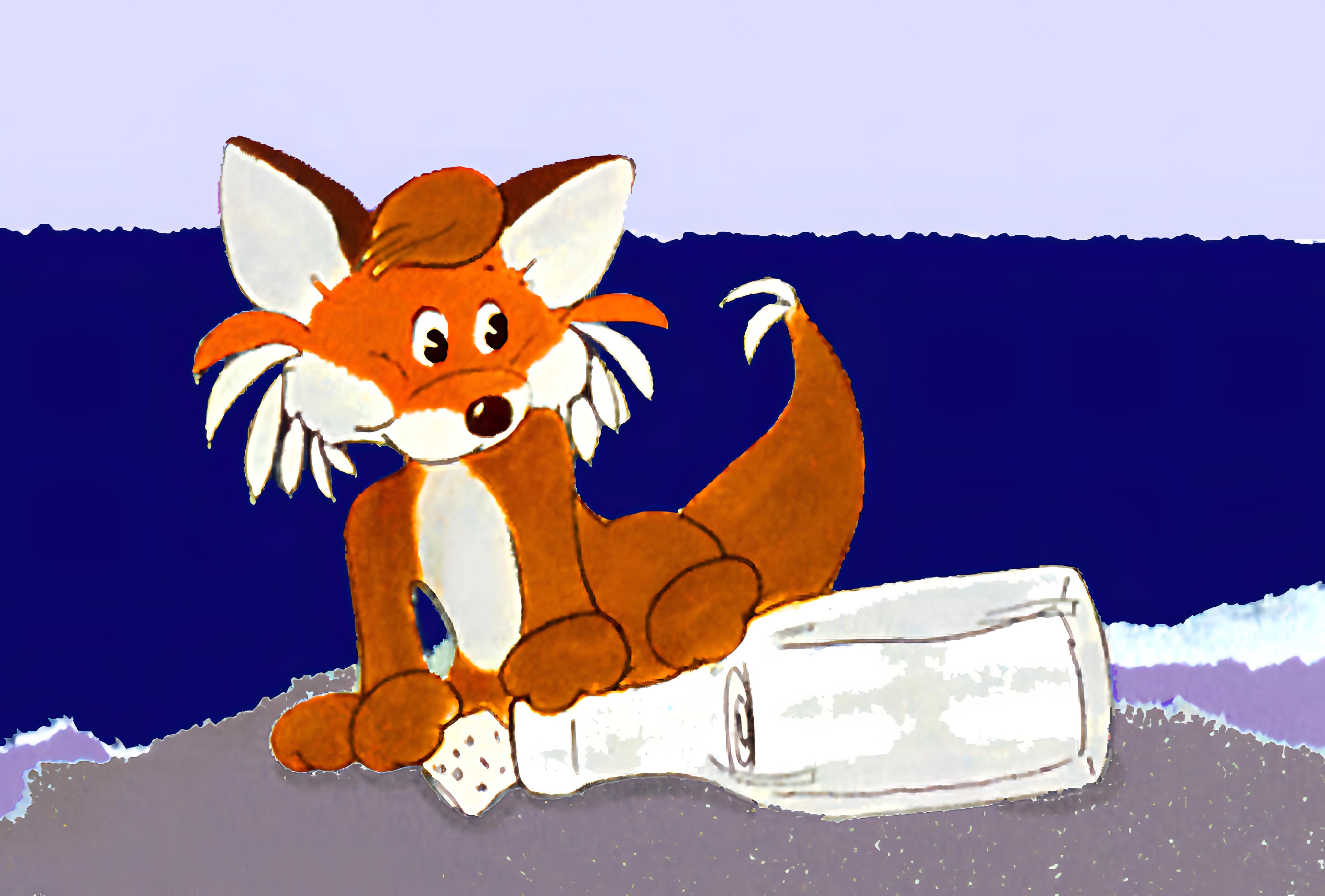 [Speaker Notes: Tolse il tappo, srotolò il foglio e lesse:]
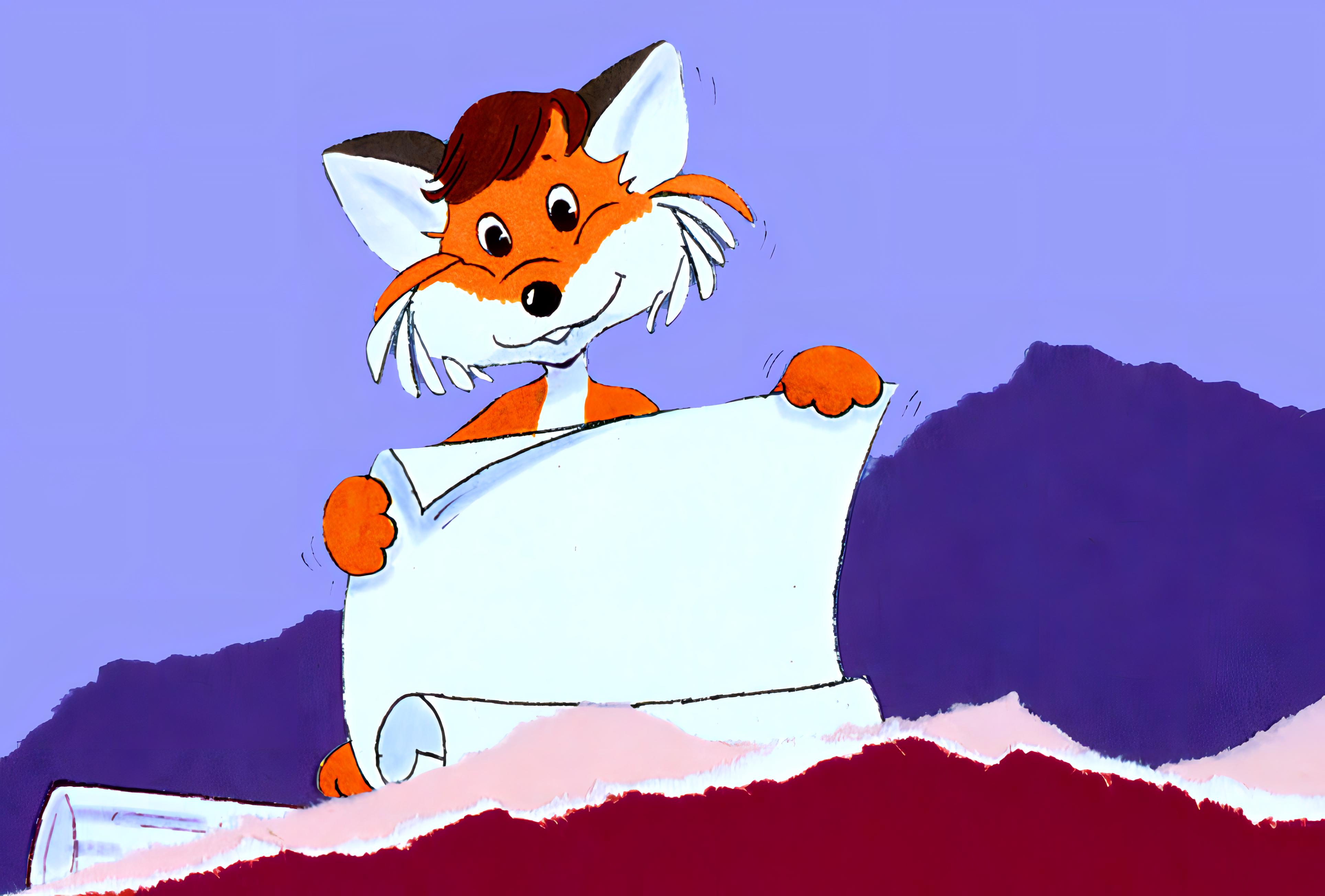 [Speaker Notes: “Il segreto della felicità: sii felice della gioia degli altri”.	«Il segreto della felicità - pensò Joppy - proprio quello che cerco!»“Sii felice della gioia degli altri!”. Ci pensò sopra un po’.]
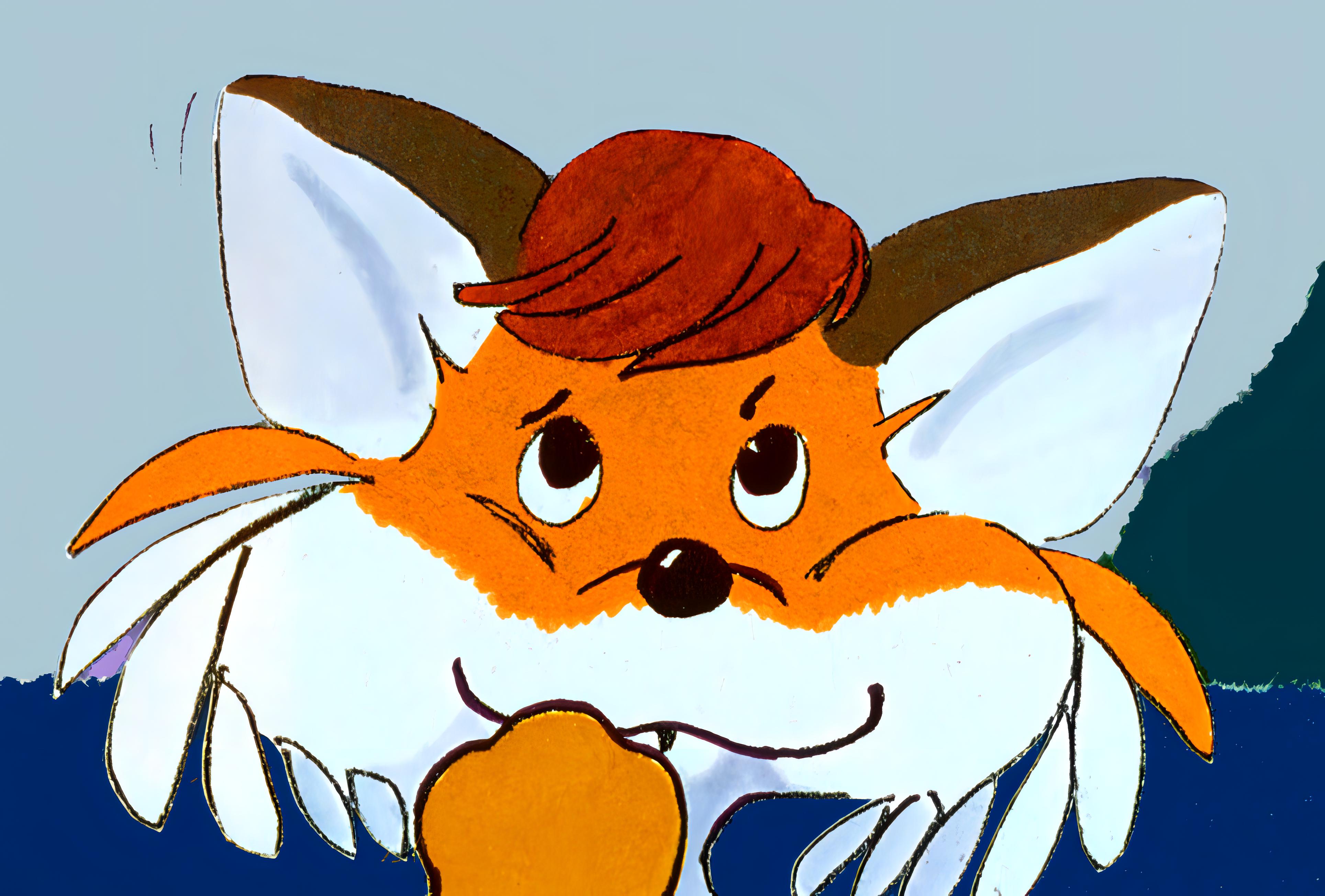 [Speaker Notes: «Sì, forse con Chippy ho sbagliato! 
Sono stato invidioso perché mi mangiava i frutti rossi e così si è rotta la nostra amicizia.]
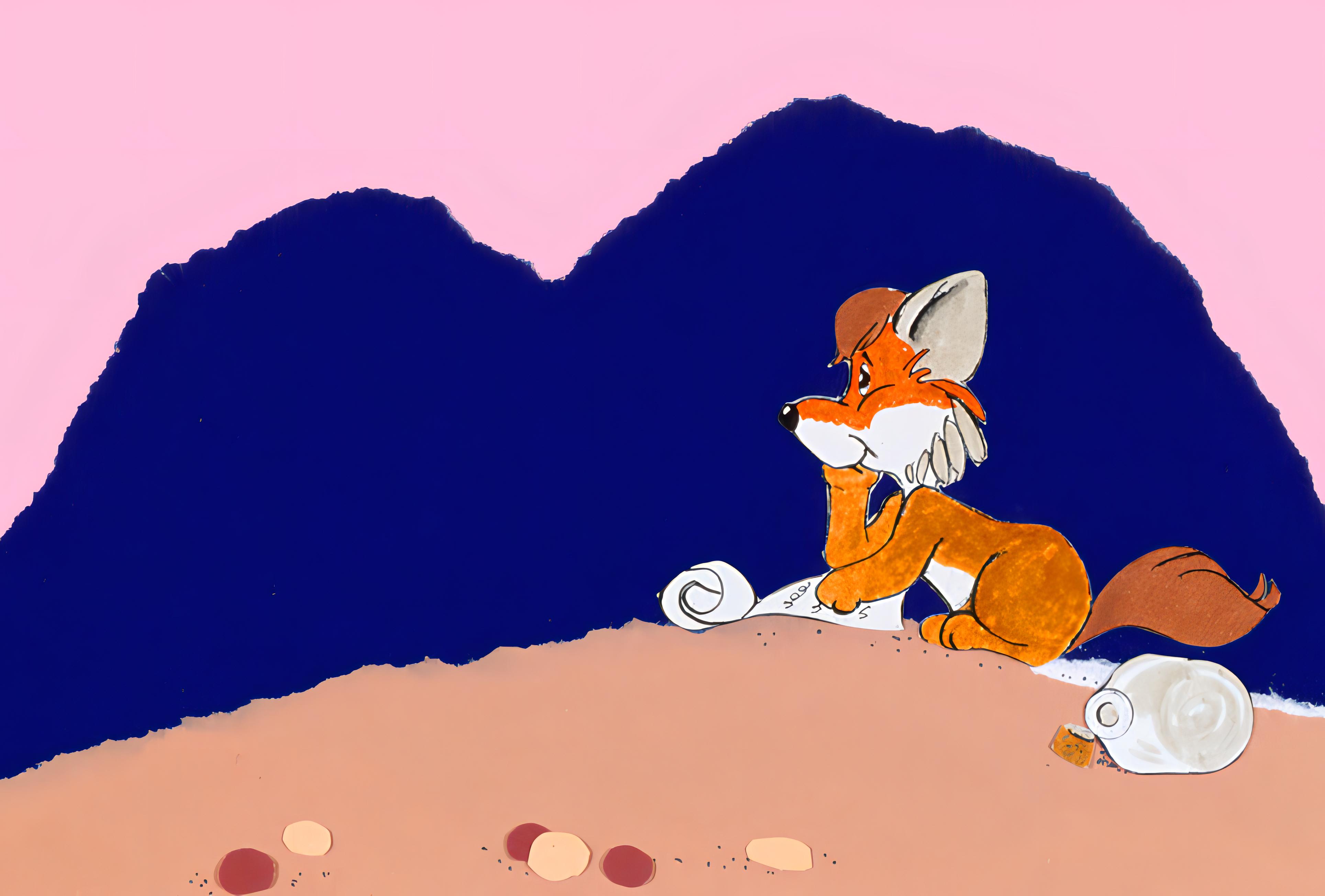 [Speaker Notes: Davvero era bello prima, quando l'uno era felice della gioia dell'altro! 
Che stupido sono stato! Andrò a cercarlo e ricominceremo tutto daccapo!».]
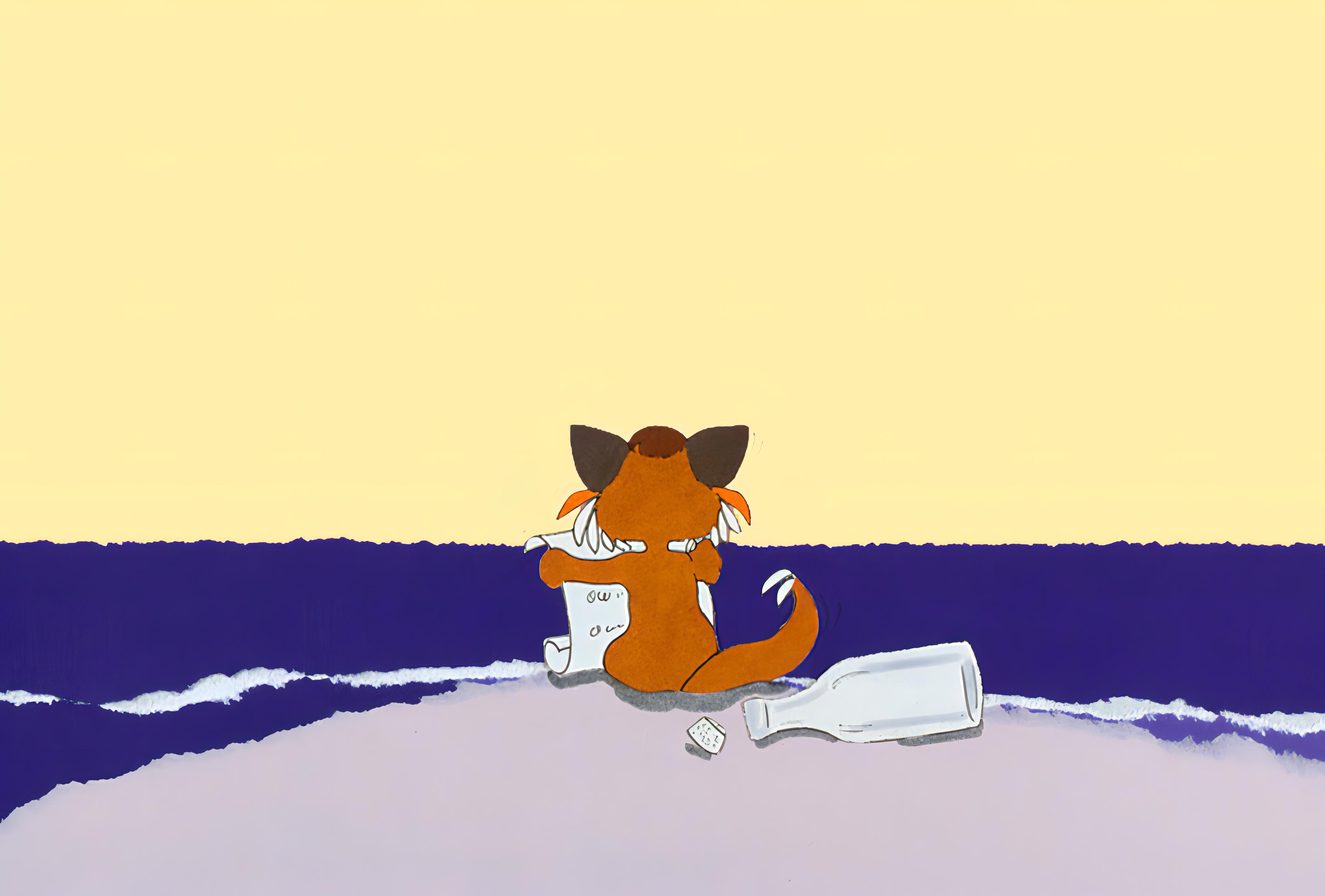 [Speaker Notes: Rilesse il messaggio per tenerselo bene in mente: “Sii felice della gioia degli altri”.	«Sì, questo sarà il mio segreto - pensò - e mi farà riconquistare la sua amicizia».]
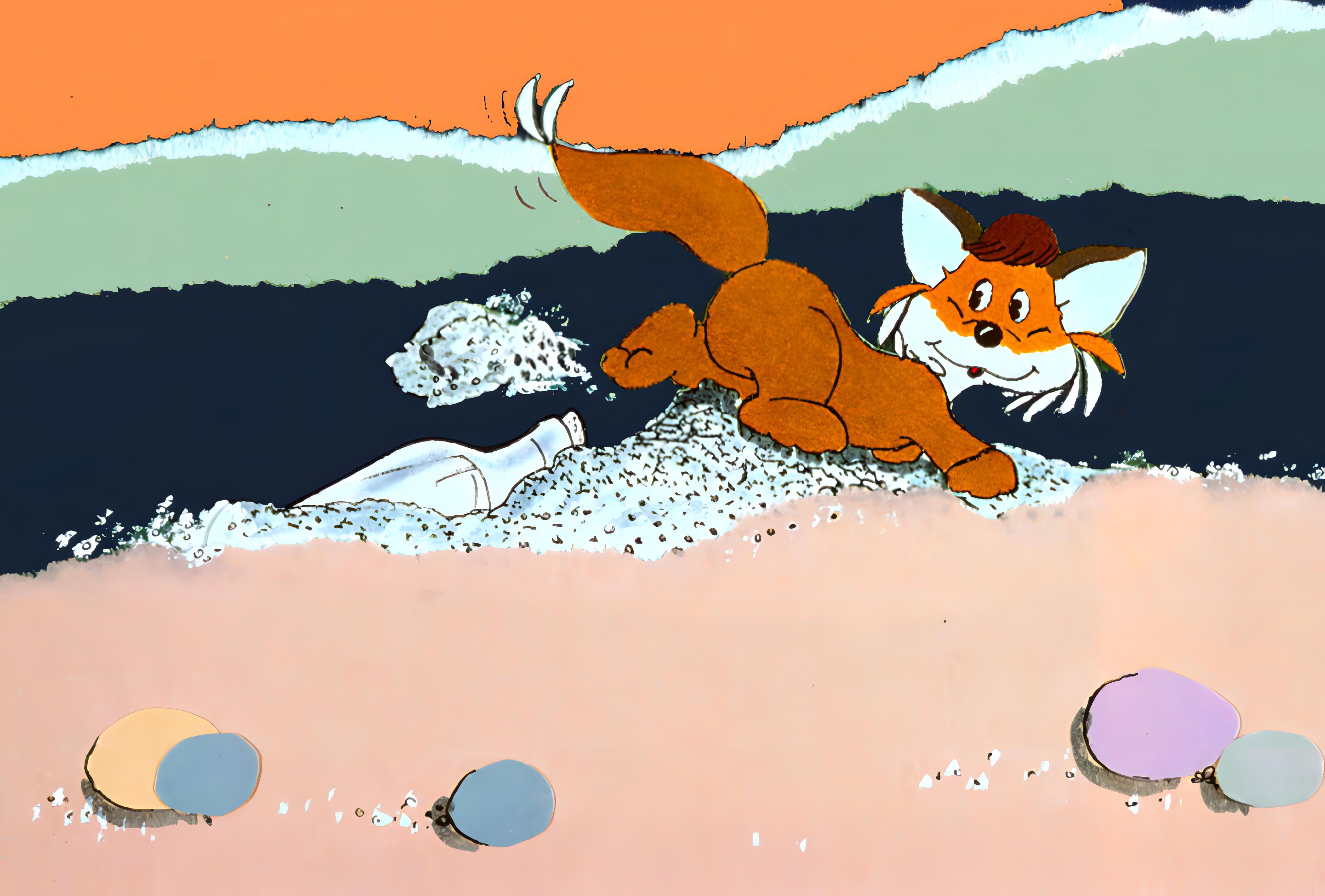 [Speaker Notes: Nascose di nuovo la bottiglia, con il messaggio, sotto la sabbia: quello doveva restare il suo segreto! 
Poi andò in cerca di Chippy.]
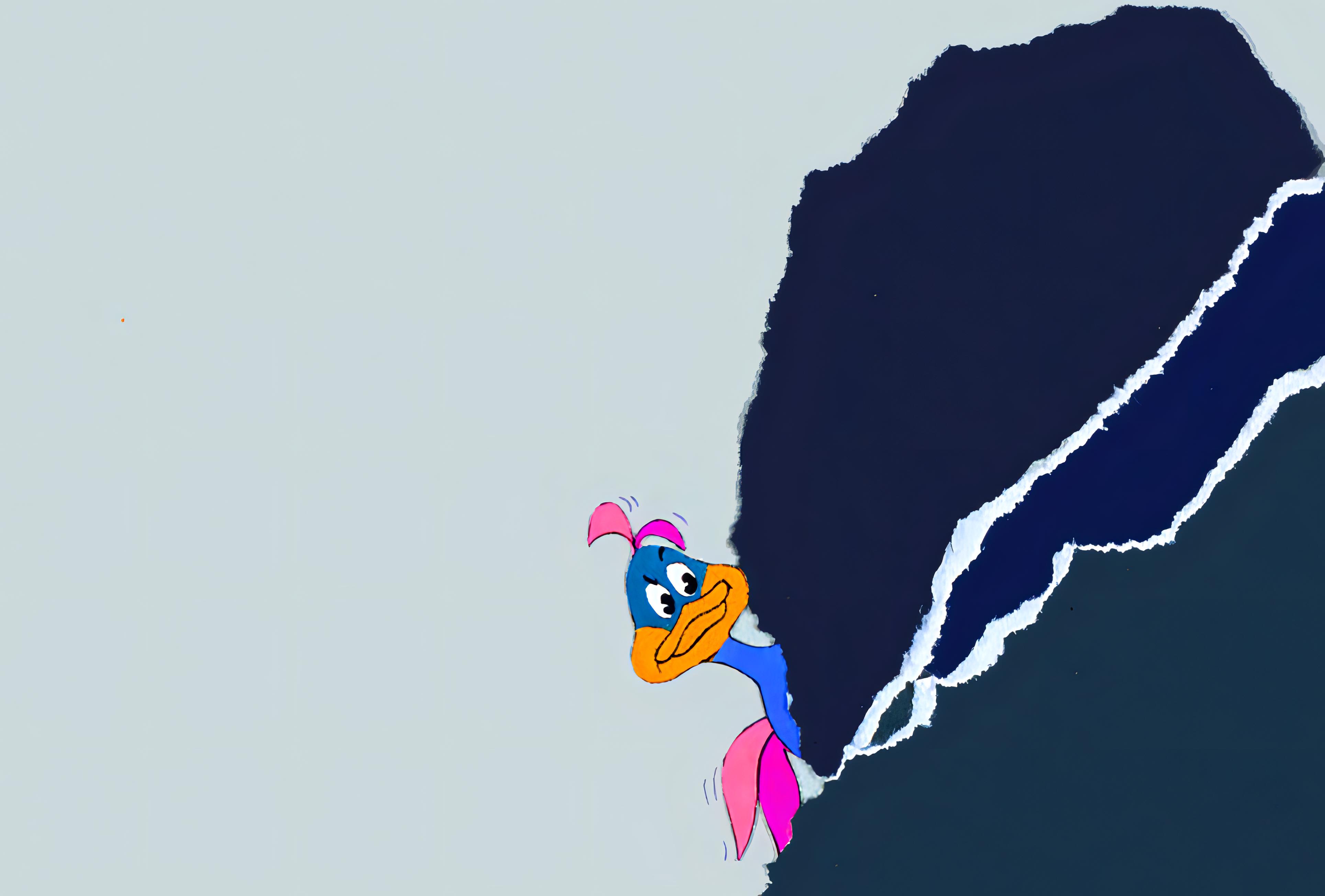 [Speaker Notes: Ma Chippy non era lontano, anzi aveva osservato con attenzione tutta la scena per scoprire cosa Joppy stesse tramando contro di lui.]
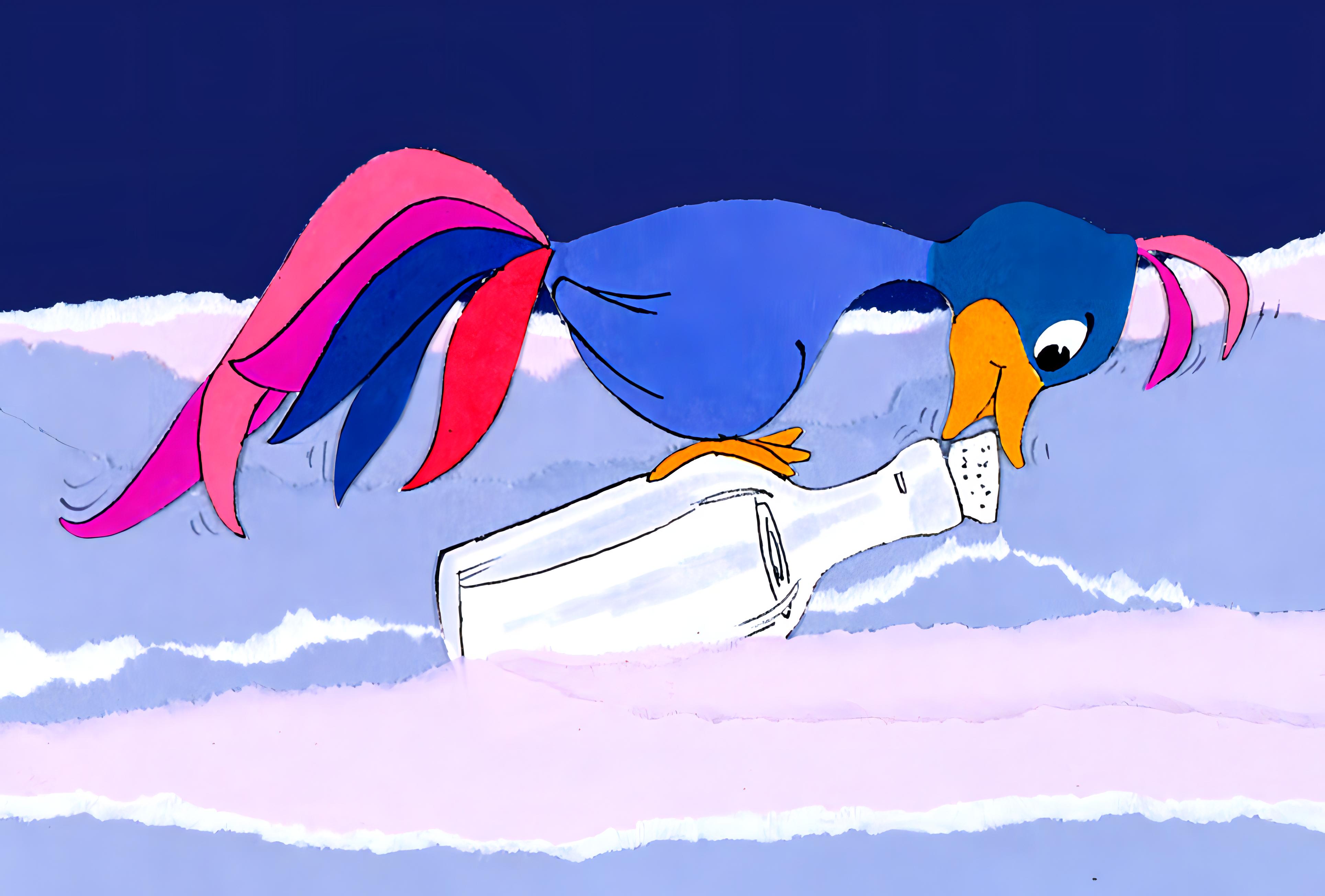 [Speaker Notes: Appena Joppy si fu allontanato, corse alla spiaggia, dissotterrò la bottiglia, la stappò, aprì il foglio e...]
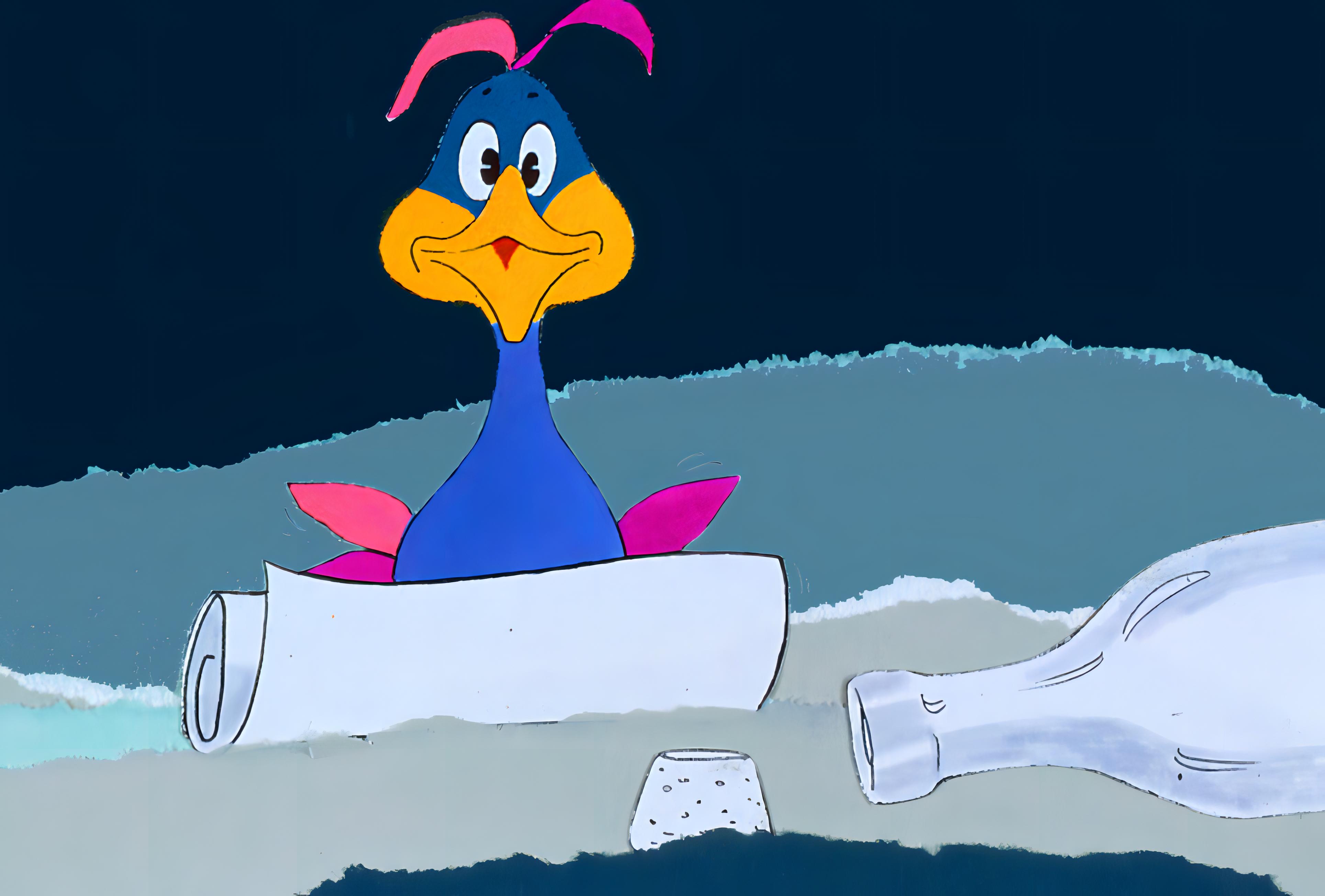 [Speaker Notes: “Il segreto della felicità: sii felice della gioia degli altri”.]
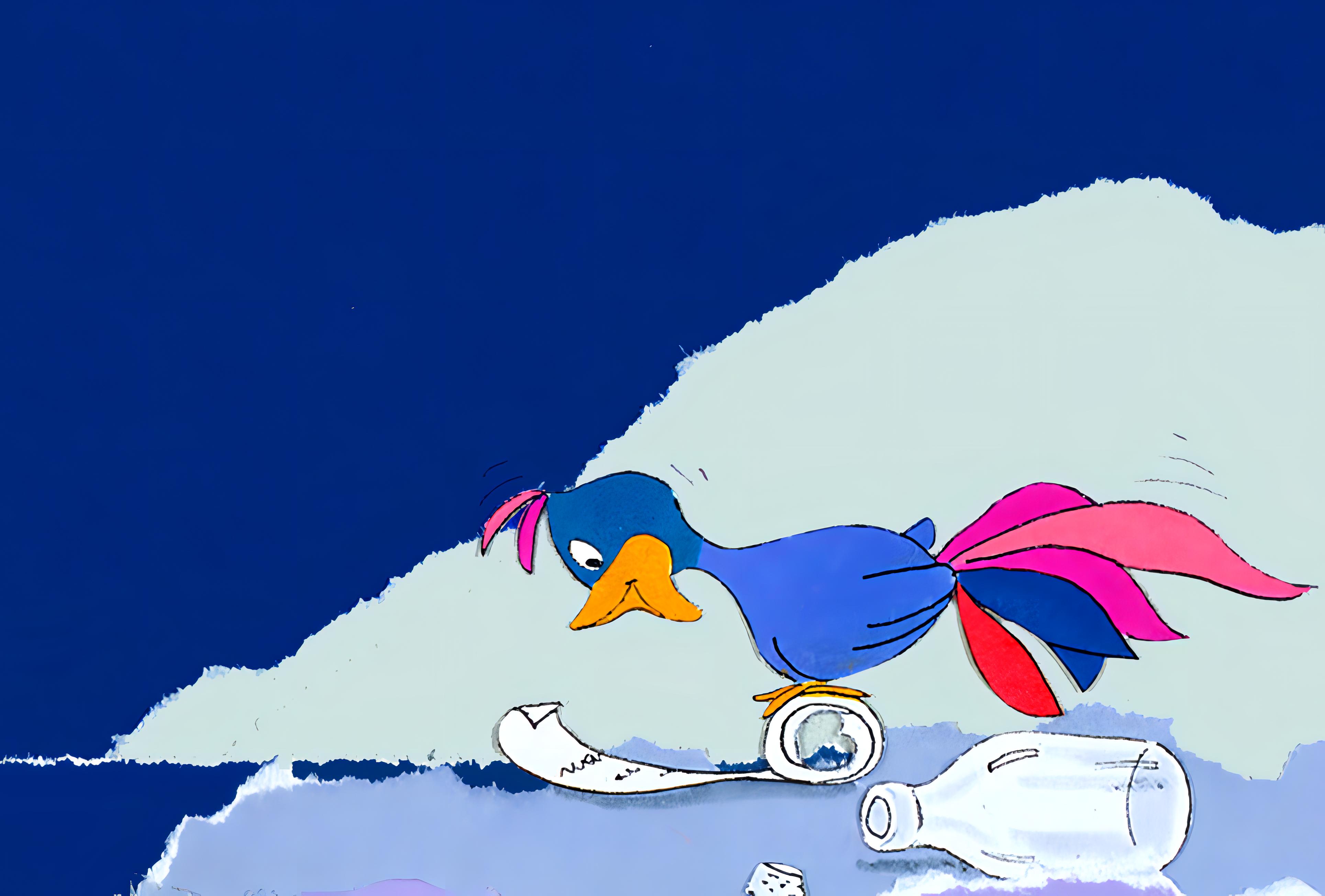 [Speaker Notes: «Ecco perché non siamo più felici - esclamò. Come sono stato egoista a tenere tutti i frutti per me! 
Non ho voluto dividere la mia gioia con Joppy! 
Ma ora con questo segreto posso rimediare! Sì, forse sono ancora in tempo!».]
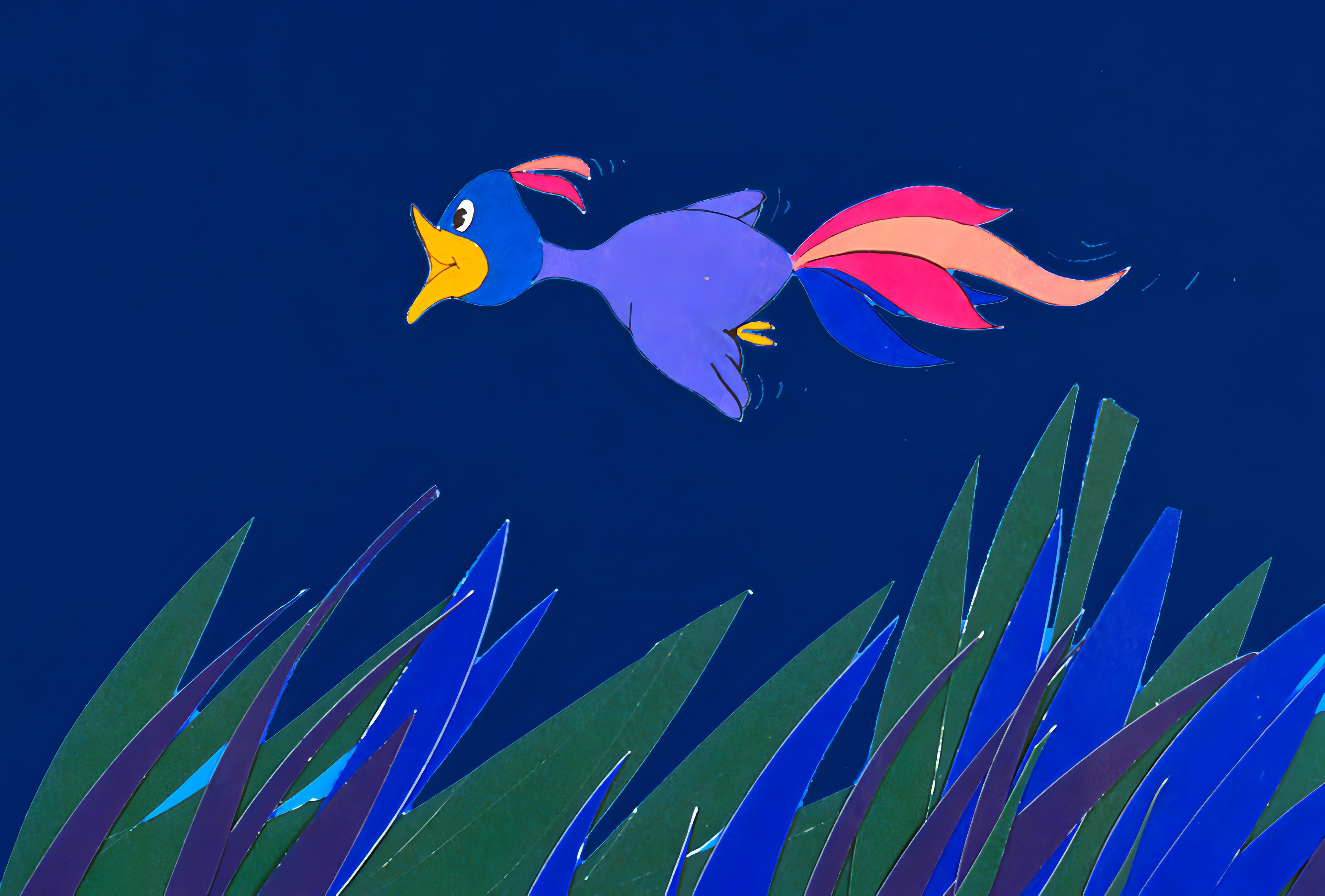 [Speaker Notes: Volò veloce verso il boschetto per attuare il suo piano e…]
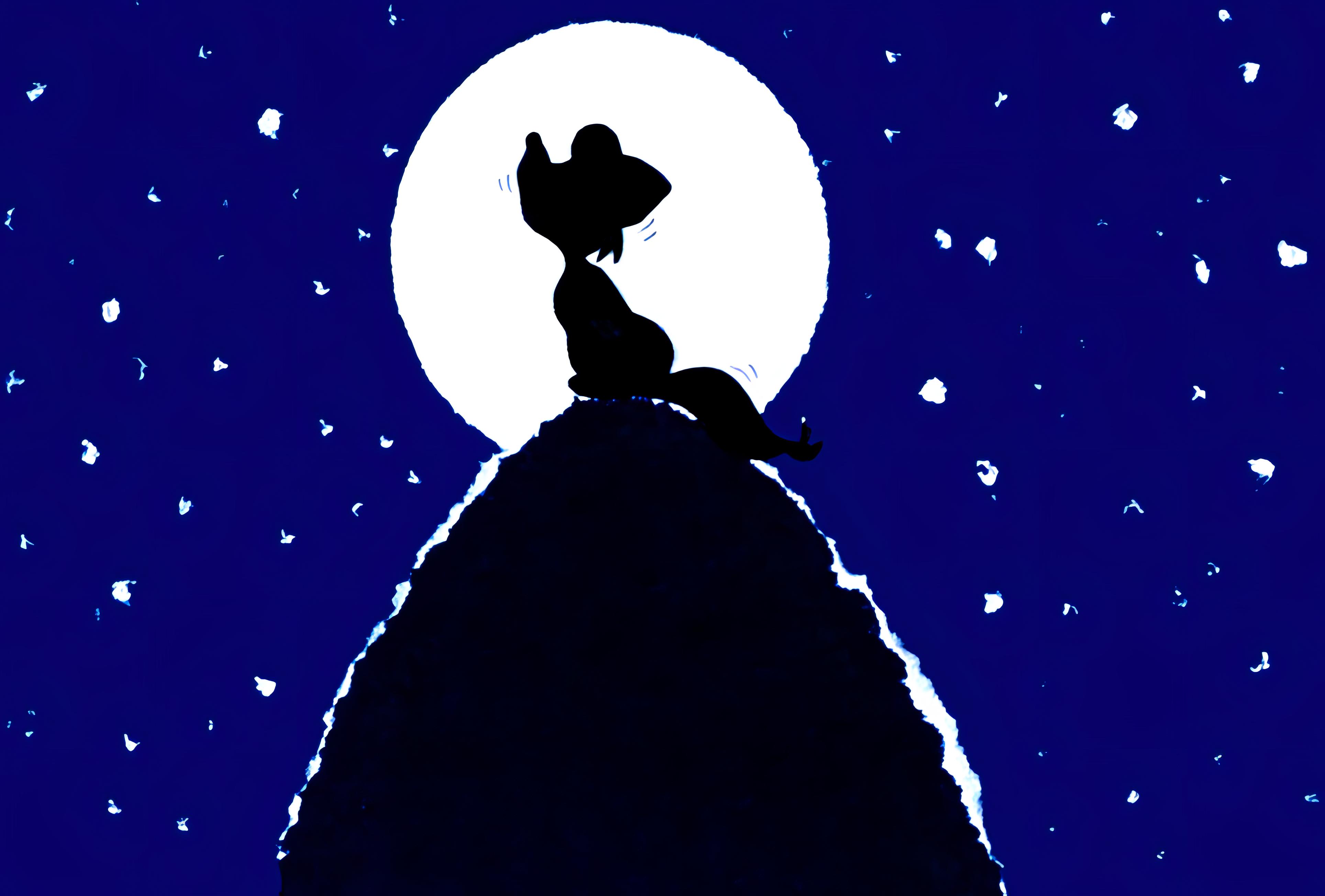 [Speaker Notes: Joppy aveva cercato Chippy tutta la sera e, dopo averlo chiamato inutilmente, era tornato, stanco, a casa, ripromettendosi di cercarlo il giorno dopo per fare la pace con lui a tutti i costi.]
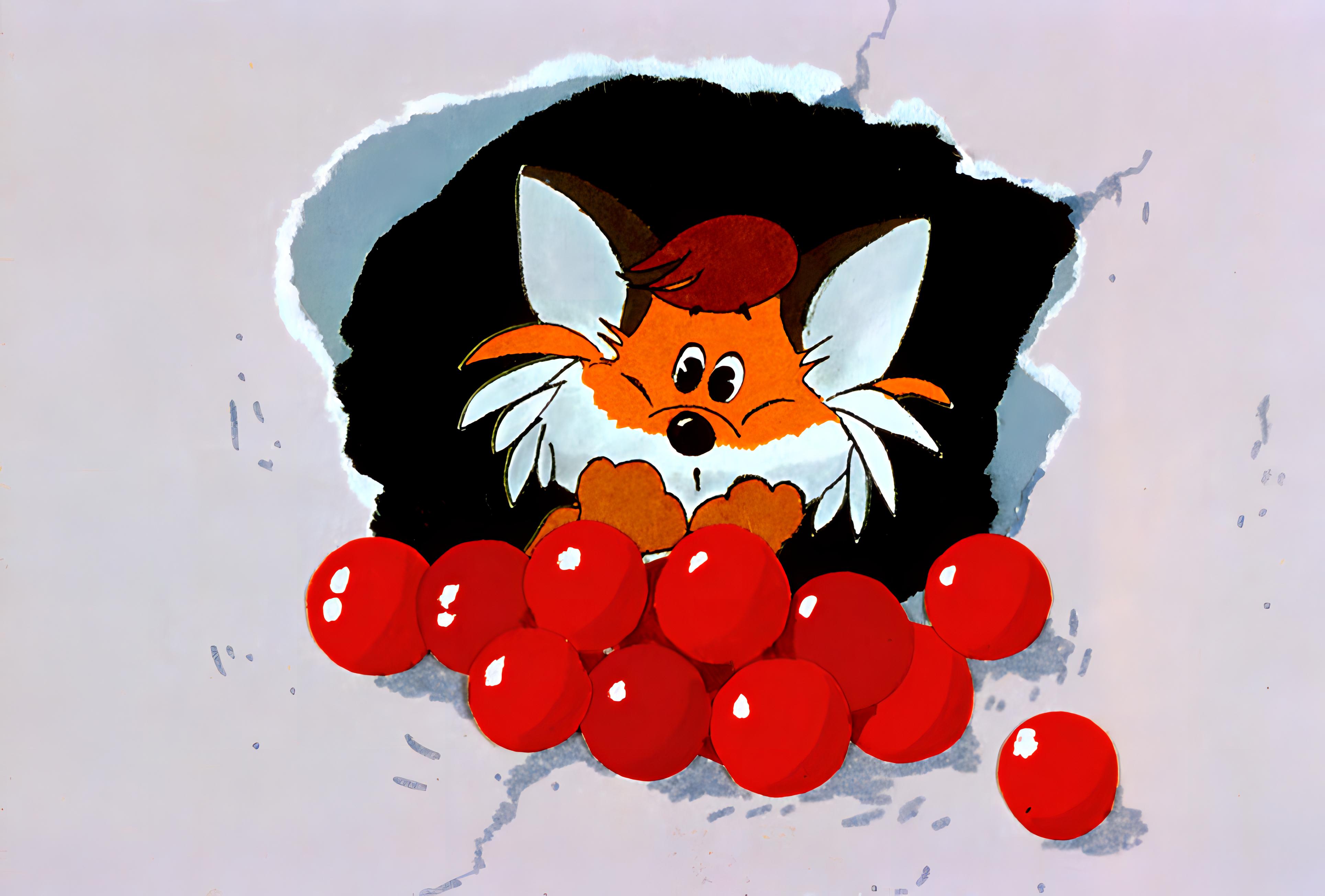 [Speaker Notes: Il mattino dopo Joppy si alzò presto, si affacciò all'uscita della sua tana per salutare, come ogni giorno, il mare e...
«Oh meraviglia: ma sto sognando! Questi sono i miei frutti, quelli che non sono mai riuscito a raccogliere, che Chippy mi voleva mangiare!».]
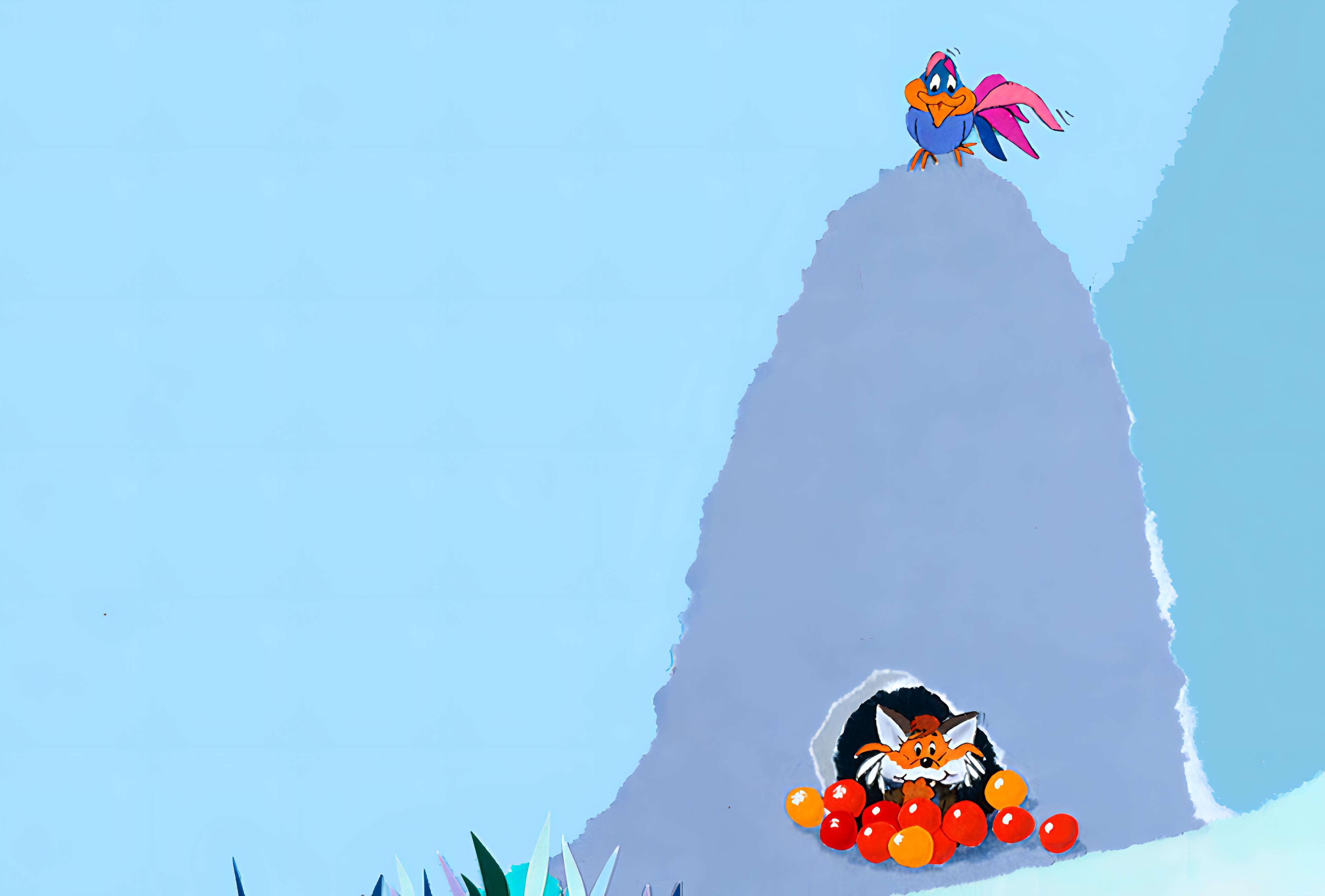 [Speaker Notes: «Ma chi li ha potuti mettere qui? Sull'isola ci sono solo io e... Chippy!!!! Sì, deve essere stato proprio lui a portarli qui, non può essere stato che lui! Devo cercare subito Chippy!».]
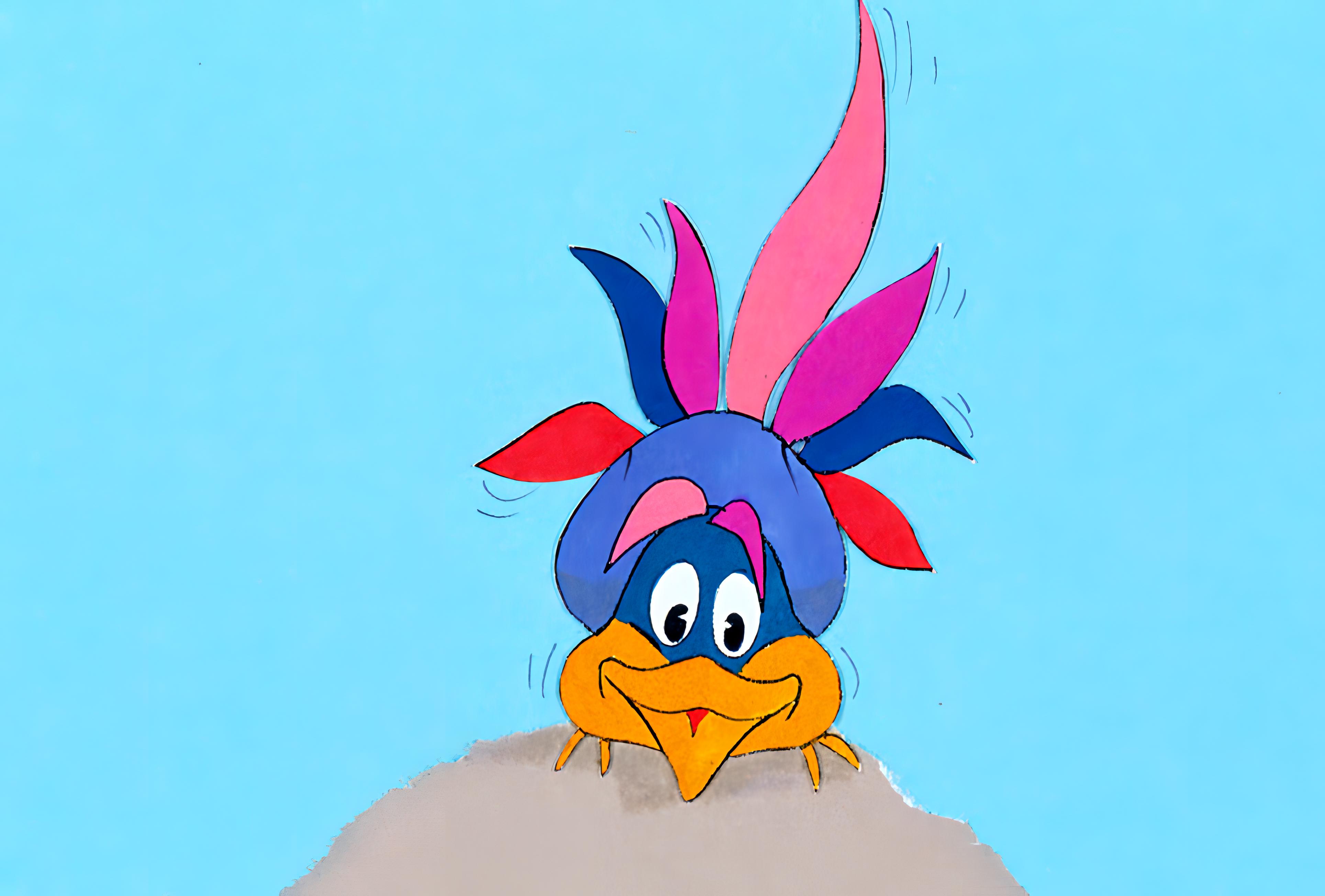 [Speaker Notes: Ma Chippy era più vicino di quanto pensasse: dall'alto della roccia, sopra la tana di Joppy, stava osservando tutta la scena. 
Non era mai stato così felice come in quel momento! Sapeva di aver ritrovato un amico.]
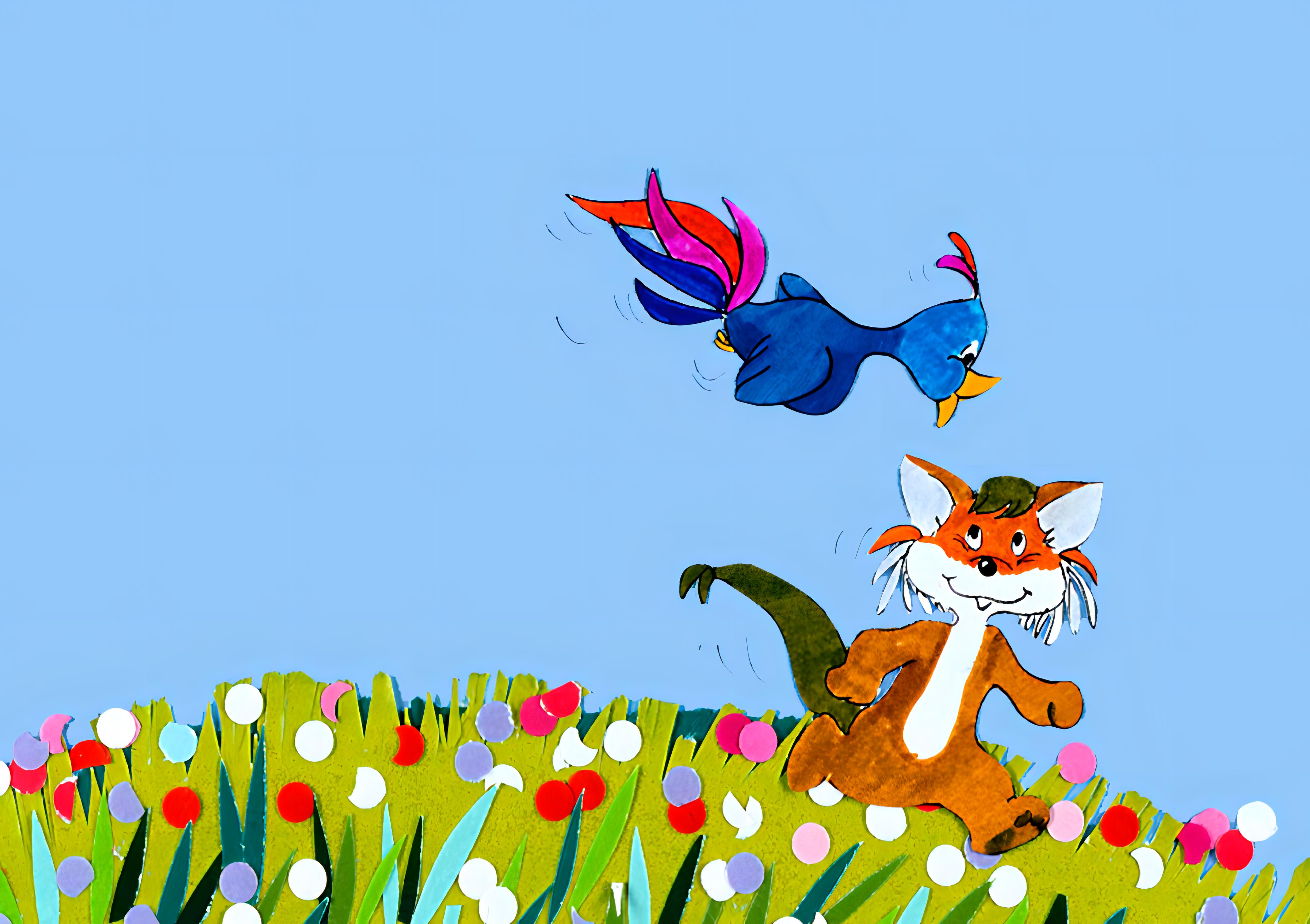 [Speaker Notes: Essere contento della gioia degli altri: quella sì che era la vera felicità!]
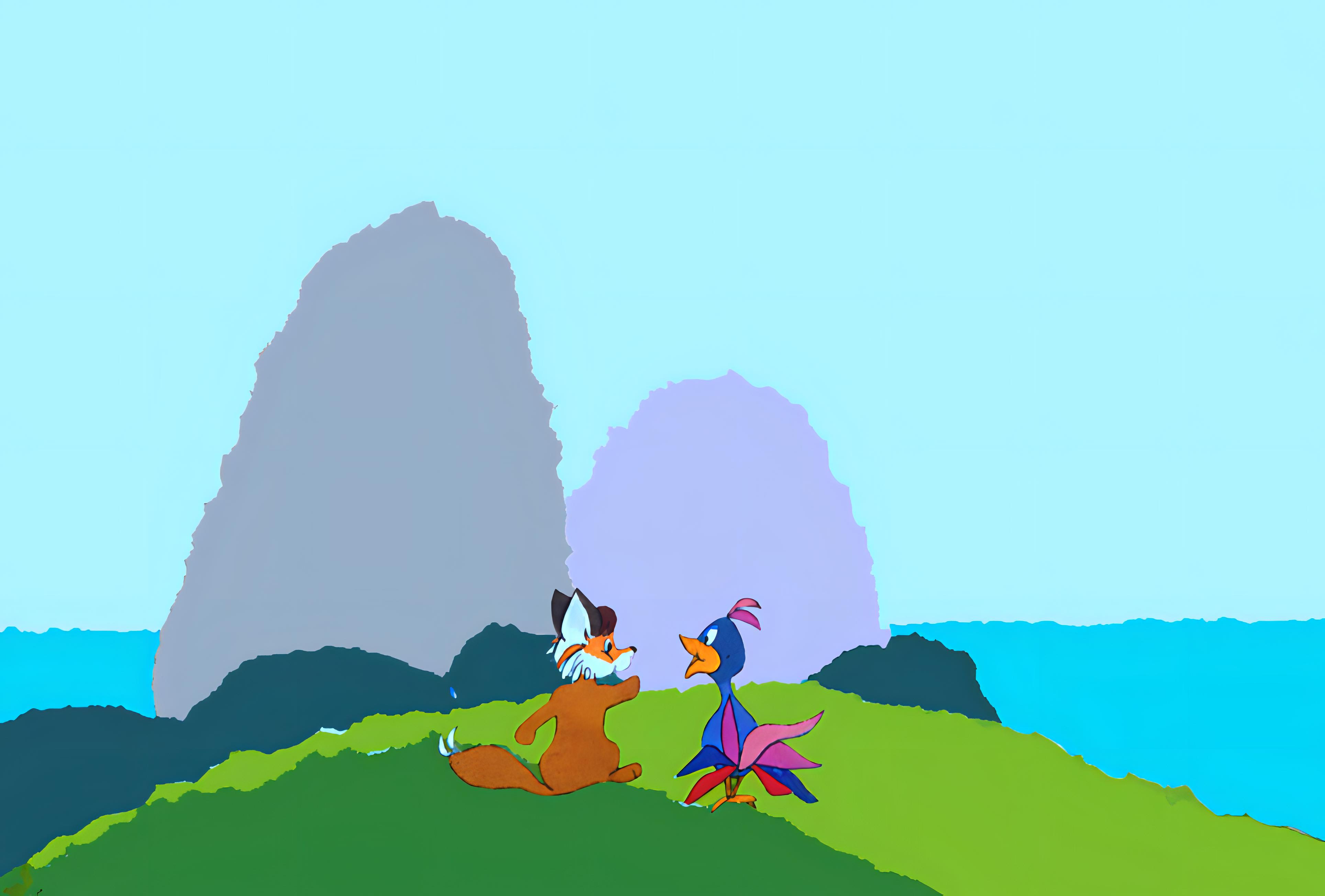 [Speaker Notes: Ora Chippy e Joppy non l'avrebbero mai più dimenticato!]
***
[Speaker Notes: Fine]